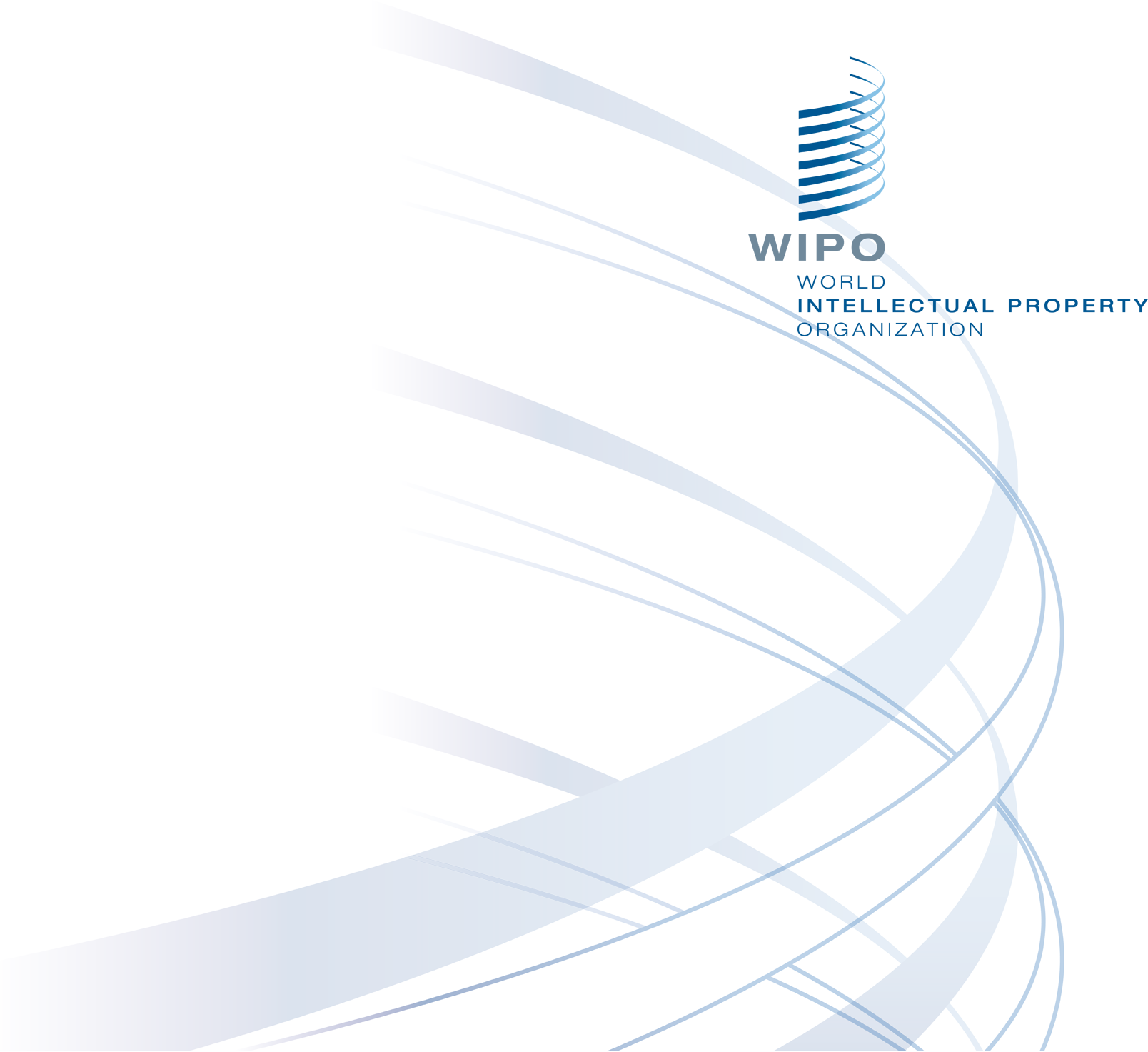 Norma ST.26 da OMPI:  AVANÇADO
Webinário de formação
Nota: Este é um módulo avançado e assume-se que os participantes já completaram o módulo de
introdução à norma ST.26.
O curso de introdução à norma ST.26 pode ser acessado aqui:  https://www.wipo.int/meetings/en/details.jsp?meeting_id=62848
WIPO PUBLIC
2
O que vamos cobrir hoje
Chaves de caracterização e qualificadores normalmente  usados
Formatos das localizações de características
Formatos dos valores de qualificadores e dos valores de  qualificadores não em inglês
Situações especiais - uracilo em ADN e timina em ARN:  moléculas híbridas de ADN/ARN
Análogos de nucleotídeos, aminoácidos D e sequências  ramificadas
Variantes de sequências
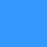 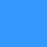 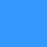 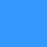 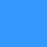 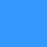 WIPO PUBLIC
3
Chaves de caracterização  e qualificadores  normalmente usados
WIPO PUBLIC
4
Chaves de caracterização e  qualificadores
As chaves de caracterização podem ser usadas para descrever em maior detalhe um ou mais resíduos de uma sequência identificada pela sua localização

As chaves de caracterização das sequências de nucleotídeos estão  enumeradas no Anexo I, Secção 5 e são escritas  em minúsculas; por exemplo, "misc_binding"
As chaves de caracterização das sequências de aminoácidos estão enumeradas no Anexo I, Secção 7 e são escritas  em maiúsculas; por exemplo, "REGION"

Qualificadores podem ser usados para descrever características em maior  detalhe

Os qualificadores das sequências de nucleotídeos estão enumerados no  Anexo I, Secção 6 e são escritos em  minúsculas; por exemplo, "allele"
Os qualificadores das sequências de aminoácidos estão enumerados no  Anexo I, Secção 8 e são escritos em  maiúsculas; por exemplo, "NOTE"
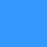 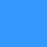 WIPO PUBLIC
5
Chaves de caracterização e  qualificadores
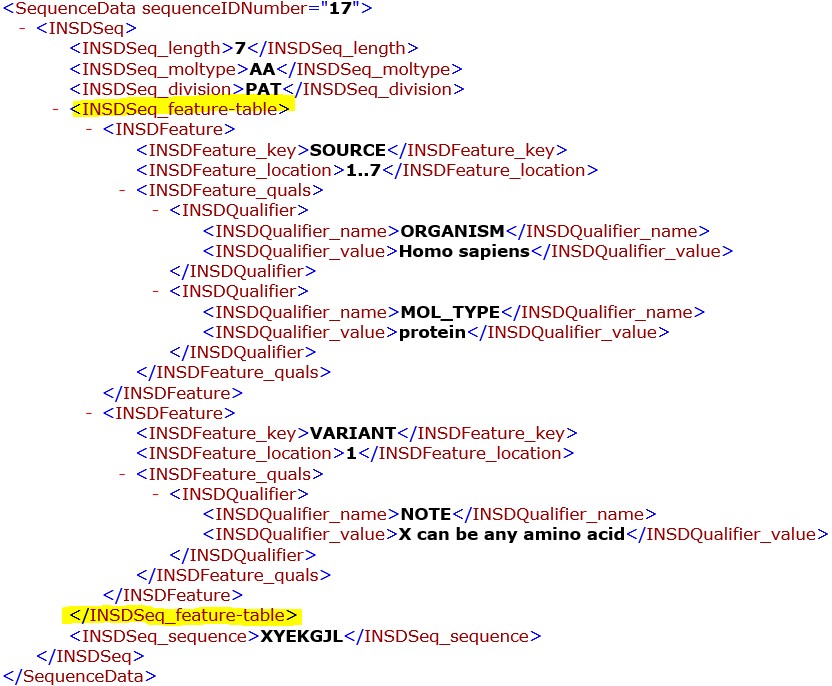 WIPO PUBLIC
6
Chaves de caracterização e  qualificadores
As chaves de caracterização são opcionais, com exceção da característica  "source"/"SOURCE", que é obrigatória para cada sequência.

Cada chave de caracterização tem uma lista de qualificadores que podem  ser usados para descrever a característica em maior detalhe. A maioria  dos qualificadores são opcionais; no entanto, algumas chaves de  caracterização têm qualificadores obrigatórios.
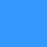 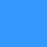 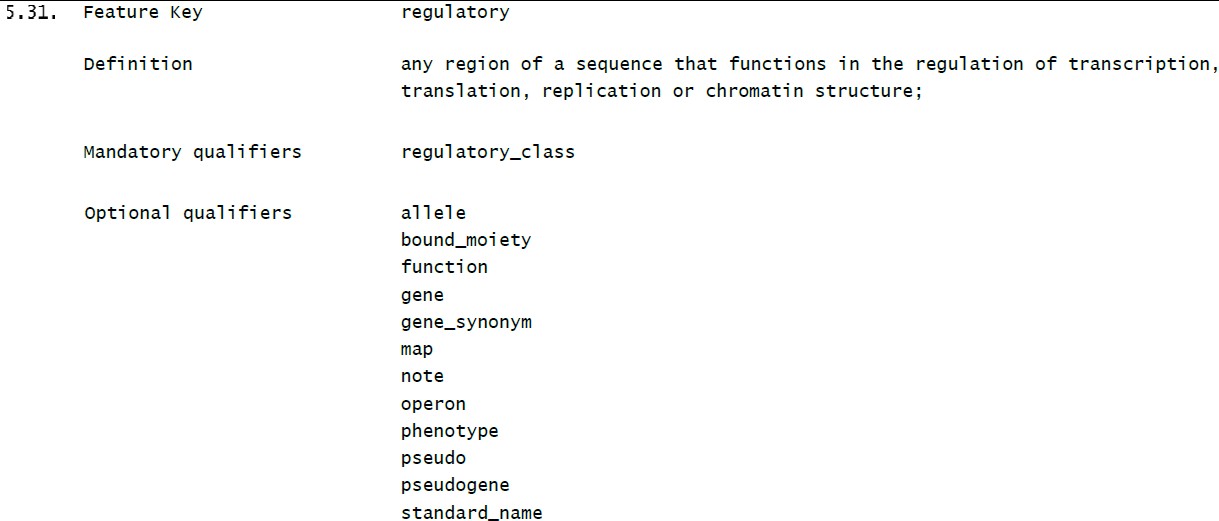 Os qualificadores “mol_type”/“MOL_TYPE” e “organism”/“ORGANISM” são  obrigatórios para a característica “source”/“SOURCE”.
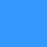 WIPO PUBLIC
7
Chaves de caracterização e  qualificadores
Algumas chaves de caracterização têm limitações adicionais
âmbito de organismos; por exemplo, "C_region" limita-se a eucariotas
âmbito de moléculas; por exemplo, "D-loop" limita-se a sequências de  ADN
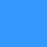 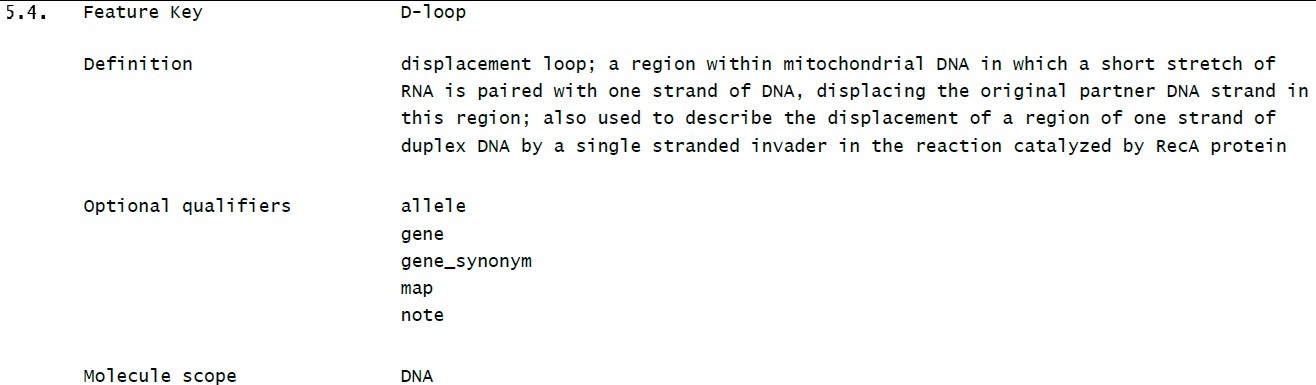 WIPO PUBLIC
8
Chaves de caracterização e  qualificadores
Sequências de nucleotídeos: chave de caracterização  "modified_base"
A chave de caracterização "modified_base" e seu qualificador obrigatório  "mod_base" devem ser usados para descrever um nucleotídeo modificado  (ST.26, parágrafo 16)
Um "nucleotídeo modificado" é qualquer nucleotídeo que não seja:
deoxi-[a, g, c, or t] 3’-monofosfato
[a, g, c, or u] 3’-monofosfato (ST.26, parágrafo 3(f))

Um "nucleotídeo modificado" deve ser representado sempre que possível pelo  nucleotídeo não-modificado correspondente (no Anexo I, Secção 1, Tabela 1). Caso contrário, pode ser representado por "n". O símbolo "n" equivale a apenas um resíduo.
Exemplo: "2'-O-metilcitidina"  deve ser representada por "c" na sequência. 
"Queuosina" deve ser  representada por "n". 

O valor do qualificador obrigatório "mod_base" deve ser selecionado entre os valores no Anexo I, Secção 2, Tabela 2. Se o valor for "other" (outro), então um  qualificador "note" adicional deve conter o nome completo e não abreviado do  
resíduo modificado.
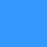 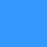 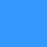 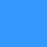 WIPO PUBLIC
9
Chaves de caracterização e  qualificadores
Sequências de nucleotídeos: chave de caracterização  "modified_base"
Exemplo: sequência de nucleotídeos com inosina na posição 15
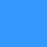 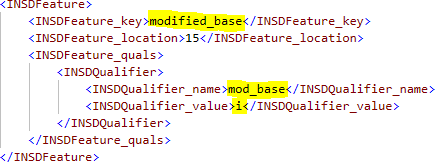 "Inosine
" figura no Anexo I, Secção 2, Tabela 2, com a abreviatura "i"
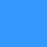 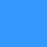 WIPO PUBLIC
10
Chaves de caracterização e  qualificadores
Sequências de nucleotídeos: chave de caracterização  "modified_base"
Exemplo: sequência de nucleotídeos com xantina na posição 22
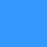 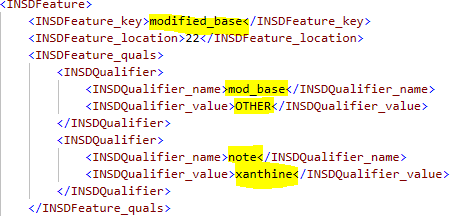 A "xantina" NÃO figura no Anexo I, Secção 2, Tabela 2; portanto, o valor do  qualificador obrigatório "mod_base" deve ser "OTHER" e um qualificador  "note" adicional deve ser incluído com o valor "xantina".
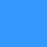 WIPO PUBLIC
11
Chaves de caracterização e  qualificadores
Sequências de nucleotídeos: chave de caracterização  "modified_base"
"modified_base" também pode ser usado para descrever um sítio abásico:
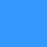 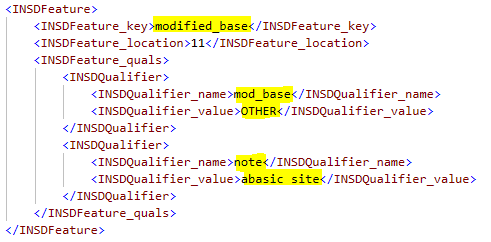 O sítio abásico pode ser representado por um "n" na sequência e descrito  em maior detalhe por uma chave de caracterização "modified_base" junto  com um qualificador "mod_base" com o valor "OTHER" e um 
qualificador  "note" adicional com o valor "abasic site".
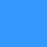 WIPO PUBLIC
12
Chaves de caracterização e  qualificadores
Sequências de nucleotídeos: chave de caracterização  "CDS"
A chave de caracterização "CDS" pode ser usada para identificar sequências  de codificação. A localização da característica CDS deve incluir o códon de terminação. (ST.26, par. 89)
NÃO há qualificadores obrigatórios para a chave de caracterização "CDS"  Os qualificadores normalmente utilizados incluem:
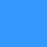 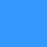 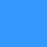 WIPO PUBLIC
13
Chaves de caracterização e  qualificadores
Sequências de nucleotídeos: chave de caracterização  "CDS"
Uma característica "CDS" pode ter apenas UM dos qualificadores seguintes:
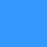 WIPO PUBLIC
14
Chaves de caracterização e  qualificadores
Sequências de nucleotídeos: chave de caracterização  "CDS"
Uma sequência de aminoácidos contendo 4 ou mais aminoácidos  especificamente definidos codificados por uma sequência de codificação  e divulgados em um qualificador de "tradução" deve ser incluída na  listagem de sequências como uma sequência separada à qual seu  próprio número identificador de sequência é atribuído.

O número identificador de sequência atribuído à sequência de  aminoácidos deve ser o valor fornecido como qualificador "protein_id"  dentro da chave de caracterização "CDS".

O qualificador "ORGANISM" da chave de caracterização "SOURCE" da  sequência de aminoácidos deve ser idêntico ao da sua sequência de  codificação. (ST.26, par. 92)
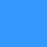 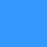 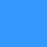 WIPO PUBLIC
15
Chaves de caracterização e qualificadores
Sequências de nucleotídeos: chave de caracterização "CDS"
Qualificadores que podem modificar a sequência traduzida:
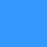 WIPO PUBLIC
16
Chaves de caracterização e qualificadores
Sequências de nucleotídeos: chave de caracterização "CDS"
Exemplo - SEQ ID NO:1 é um fragmento de uma sequência de codificação  proveniente de um gene mitocondrial de levedura (tabela de códigos  genéticos "3-Yeast Mitochondrial Code"):
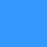 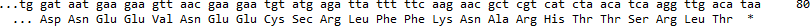 O códon nas posições 30-32  codifica a selenocisteína  (Sec)
A sequência começa com um  códon parcial
Que informações devem ser incluídas numa característica CDS para  representar com exatidão esta sequência?
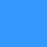 WIPO PUBLIC
17
Chaves de caracterização e qualificadores
Sequências de nucleotídeos: chave de caracterização "CDS"
Exemplo - SEQ ID NO:1 é um fragmento de uma sequência de codificação  proveniente de um gene mitocondrial de levedura (tabela de códigos  genéticos "3-Yeast Mitochondrial Code"):
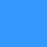 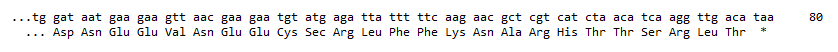 Sequência representada na listagem de sequências como:
tggataatga agaagttaac gaagaatgta tgagattatt tttcaagaac gctcgtcatc taacatcaag gttgacataa
WIPO PUBLIC
18
Chaves de caracterização e qualificadores
Sequências de nucleotídeos: chave de caracterização "CDS"
Exemplo - SEQ ID NO:1 é um fragmento de uma sequência de codificação  proveniente de um gene mitocondrial de levedura (tabela de códigos  genéticos "3-Yeast Mitochondrial Code"):
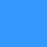 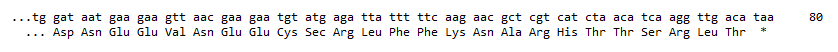 Chave de caracterização  "CDS"
Localização da  característica: <1..80
A localização inclui o  códon de terminação nas  posições 78-80
O "<" indica que a região  de codificação começa  antes da posição 1
WIPO PUBLIC
19
Chaves de caracterização e qualificadores
Sequências de nucleotídeos: chave de caracterização "CDS"

Exemplo - SEQ ID NO:1 é um fragmento de uma sequência de codificação  proveniente de um gene mitocondrial de levedura (tabela de códigos  genéticos "3-Yeast Mitochondrial Code"):
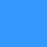 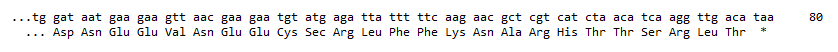 Chave de caracterização "CDS"
Localização da característica:
<1..80
qualificador "codon_start" com o  valor "3"
O valor 3 do qualificador  "codon_start" indica que o  primeiro códon completo  começa na terceira  posição dentro da  localização
WIPO PUBLIC
20
Chaves de caracterização e qualificadores
Sequências de nucleotídeos: chave de caracterização "CDS"
Exemplo - SEQ ID NO:1 é um fragmento de uma sequência de codificação  proveniente de um gene mitocondrial de levedura (tabela de códigos  genéticos "3-Yeast Mitochondrial Code"):
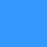 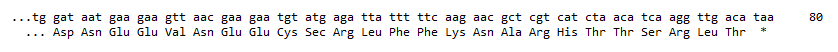 Chave de caracterização "CDS"
Localização da característica: <1..80
qualificador "codon_start" com o valor  "3"
qualificador "transl_table" com o valor  "3"
As tabelas de códigos  genéticos no Anexo 1,  Secção 9, são utilizadas  para determinar o valor do  qualificador "transl_table".
WIPO PUBLIC
21
Chaves de caracterização e qualificadores
Sequências de nucleotídeos: chave de caracterização "CDS"
Exemplo - SEQ ID NO:1 é um fragmento de uma sequência de codificação  proveniente de um gene mitocondrial de levedura (tabela de códigos  genéticos "3-Yeast Mitochondrial Code"):
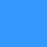 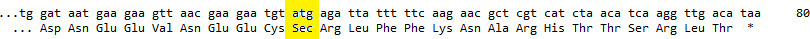 Chave de caracterização "CDS"
Localização da característica: <1..80
qualificador "codon_start" com o valor "3"
qualificador "transl_table" com o valor "3"
qualificador "transl_except" com o valor “(pos:30..32,aa:Sec)”
O qualificador  "transl_except" coloca o  aminoácido selenocisteína
WIPO PUBLIC
22
Chaves de caracterização e qualificadores
Sequências de nucleotídeos: chave de caracterização "CDS"
Exemplo - SEQ ID NO:1 é um fragmento de uma sequência de codificação  proveniente de um gene mitocondrial de levedura (tabela de códigos  genéticos "3-Yeast Mitochondrial Code"):
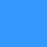 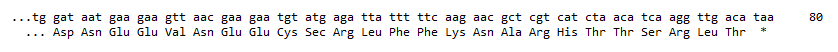 Chave de caracterização "CDS"
Localização da característica: <1..80
qualificador "codon_start" com o valor "3"
qualificador "transl_table" com o valor "3"
qualificador "transl_except" com o valor “(pos:30..32,aa:Sec)”
qualificador "translation" com o valor "DNEEVNEECURLFFKNARHTTSRLT"
O códon de terminação não  aparece no qualificador  “translation”!
WIPO PUBLIC
23
Chaves de caracterização e qualificadores
Sequências de nucleotídeos: chave de caracterização "CDS"
Exemplo - SEQ ID NO:1 é um fragmento de uma sequência de codificação  proveniente de um gene mitocondrial de levedura (tabela de códigos  genéticos "3-Yeast Mitochondrial Code"):


Chave de caracterização "CDS"
Localização da característica: <1..80
qualificador "codon_start" com o valor "3"
qualificador "transl_table" com o valor "3"
qualificador "transl_except" com o valor “(pos:30..32,aa:Sec)”
qualificador "translation" com o valor "DNEEVNEECURLFFKNARHTTSRLT"
uma sequência individual de proteínas para a tradução
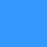 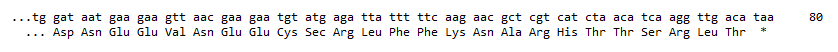 WIPO PUBLIC
24
Chaves de caracterização e qualificadores
Sequências de nucleotídeos: chave de caracterização "CDS"
Exemplo - SEQ ID NO:1 é um fragmento de uma sequência de codificação  proveniente de um gene mitocondrial de levedura (tabela de códigos  genéticos "3-Yeast Mitochondrial Code"):


Chave de caracterização "CDS"
Localização da característica: <1..80
qualificador "codon_start" com o valor "3"
qualificador "transl_table" com o valor "3"
qualificador "transl_except" com o valor “(pos:30..32,aa:Sec)”
qualificador "translation" com o valor "DNEEVNEECURLFFKNARHTTSRLT"
uma sequência individual de proteínas para a tradução
o qualificador "protein_id" com o número SEQ ID da proteína traduzida
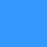 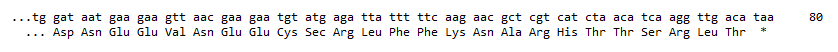 WIPO PUBLIC
25
Chaves de caracterização e qualificadores
Sequências de nucleotídeos: chave de caracterização "CDS"
A localização da característica "CDS" pode utilizar o operador de localização  "join" para conectar segmentos discontínuos de uma sequência e formar uma  única região de codificação

join(location1,location2)


A localização da característica "CDS" pode utilizar o operador "complement"  para indicar que a característica está localizada na fita complementar da sequência especificada pelo descritor de localização

complement(location)
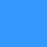 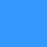 WIPO PUBLIC
26
Chaves de caracterização e qualificadores
Sequências de aminoácidos: chaves de caracterização normalmente  usadas
WIPO PUBLIC
27
Chaves de caracterização e qualificadores
Sequências de aminoácidos; aminoácidos modificados
Um "aminoácido modificado" é qualquer aminoácido que não seja:
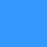 L-alanina  L-cisteína  L-histidina
L-metionina  L-serina
L-arginina  L-glutamina
L-isoleucina  L-fenilalanina
L-selenocisteína
L-tirosina
L-asparagina	ácido L-aspártico  ácido L-glutâmico L-glicina
L-leucina  L-prolina  L-treonina  L-valina
L-lisina
L-pirrolisina  L-triptofano
(ST.26, par. 3(e))

Um "aminoácido modificado" deve ser representado sempre que possível  pelo aminoácido não modificado correspondente. Caso contrário, pode ser  representado por "X".	
Exemplo: "hidroxilisina" deve ser representada por  "K" na sequência. "Ornitina" deve ser representada por "X". (ST.26, par. 29).

O símbolo "X" equivale a apenas um resíduo.
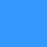 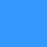 WIPO PUBLIC
28
Chaves de caracterização e qualificadores
Sequências de aminoácidos; aminoácidos modificados
Várias chaves de caracterização podem ser utilizadas para indicar um  "aminoácido modificado":
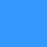 Um qualificador NOTE obrigatório deve ser incluído em cada uma das  chaves de caracterização acima, com um valor que descreve a  modificação.
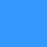 WIPO PUBLIC
29
Chaves de caracterização e qualificadores
Sequências de aminoácidos; aminoácidos modificados
Gly-Ser-N-acetilAla-Ser-Asp-Val-Orn-Lys-Asn-Val-Leu
1	5	10

asialiloligosacarídeo
onde a alanina na posição 3 é modificada pós-
traducionalmente numa célula e se transforma em n-acetil alanina
Quais chaves de caracterização e qualificadores devem ser incluídos na  listagem de sequências para representar esta sequência com exatidão?
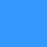 WIPO PUBLIC
[Speaker Notes: Asparagine]
30
Chaves de caracterização e qualificadores
Sequências de aminoácidos; aminoácidos modificados
Gly-Ser-N-acetylAla-Ser-Asp-Val-Orn-Lys-Asn-Val-Leu
1	5	10

asialiloligosacarídeo
onde a alanina na posição 3 é modificada pós-
traducionalmente numa célula e se transforma em n-acetil alanina
Sequência representada na listagem de sequências como:
GSASDVXKNVL
WIPO PUBLIC
31
Chaves de caracterização e qualificadores
Sequências de aminoácidos; aminoácidos modificados
Gly-Ser-N-acetylAla-Ser-Asp-Val-Orn-Lys-Asn-Val-Leu
1	5	10

asialiloligosacarídeo
onde a alanina na posição 3 é modificada pós-
traducionalmente numa célula e se transforma em n-acetil alanina
Sequência representada na listagem de sequências como:
GSASDVXKNVL
Chave de caracterização "MOD_RES" com a localização "3" e o  qualificador NOTE com o valor "N-acetilalanina"
WIPO PUBLIC
32
Chaves de caracterização e qualificadores
Sequências de aminoácidos; aminoácidos modificados
Gly-Ser-N-acetylAla-Ser-Asp-Val-Orn-Lys-Asn-Val-Leu
1	5	10

asialiloligosacarídeo
onde a alanina na posição 3 é modificada pós-
traducionalmente numa célula e se transforma em n-acetil alanina
Sequência representada na listagem de sequências como:
GSASDVXKNVL
Chave de caracterização "MOD_RES" com localização "3" e  qualificador NOTE com o valor "N-acetilalanina"
Chave de caracterização "SITE" com a localização "7" e o  qualificador NOTE com o valor "ornitina"
WIPO PUBLIC
33
Chaves de caracterização e qualificadores
Sequências de aminoácidos; aminoácidos modificados
Gly-Ser-N-acetylAla-Ser-Asp-Val-Orn-Lys-Asn-Val-Leu
1	5	10
onde a alanina na posição 3 é modificada pós-
traducionalmente numa célula e se transforma em n-acetil alanina
asialiloligosacarídeo
Sequência representada na listagem de sequências como:
GSASDVXKNVL
Chave de caracterização "MOD_RES" com a localização "3" e  qualificador NOTE com o valor "N-acetilalanina"
Chave de caracterização "SITE" com a localização "7" e  qualificador NOTE com o valor "ornitina"
Chave de caracterização "CARBOHYD" com a o localização "9" e  qualificador NOTE com o valor "ASN cadeia lateral ligada a  asialiloligosacarídeo"
WIPO PUBLIC
34
Formatos das localizações  de características
WIPO PUBLIC
35
Formatos de localizações
Descritores de localização para todos os tipos de moléculas
Os descritores de localização são usados para identificar a localização de  uma característica numa sequência
A norma ST.26 tem requisitos obrigatórios para o formato dos descritores  de localização
Os seguintes formatos de descritores de localização podem ser usados  para sequências de nucleotídeos e de aminoácidos:
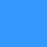 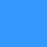 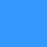 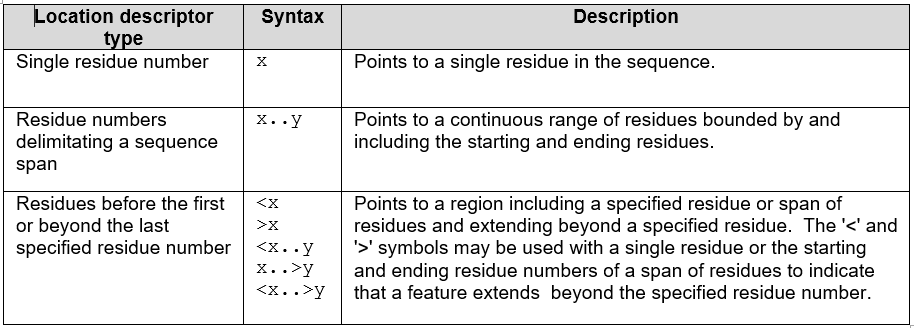 Norma ST.26 da OMPI, parágrafo 66(a)
WIPO PUBLIC
36
Formatos de localizações
Descritores de localização para todos os tipos de moléculas
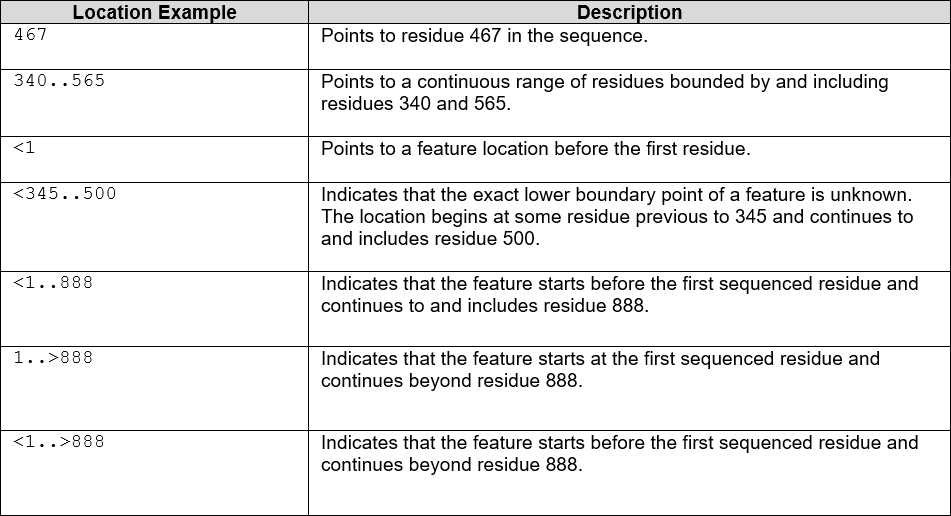 Norma ST.26 da OMPI, parágrafo 70(a)
WIPO PUBLIC
37
Formatos de localizações
Descritores de localização exclusivamente para  sequências de nucleotídeos
O seguinte formato de descritores de localização pode ser usado APENAS  para sequências de ADN e ARN:
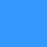 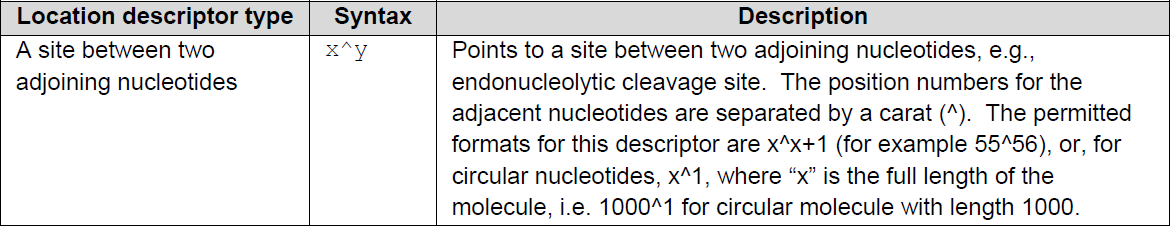 Norma ST.26 da OMPI, parágrafo 66(b)
WIPO PUBLIC
38
Formatos de localizações
Descritores de localização exclusivamente para  sequências de nucleotídeos
Quando o formato de localização x^y é usado, x e y devem ser resíduos  adjacentes
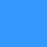 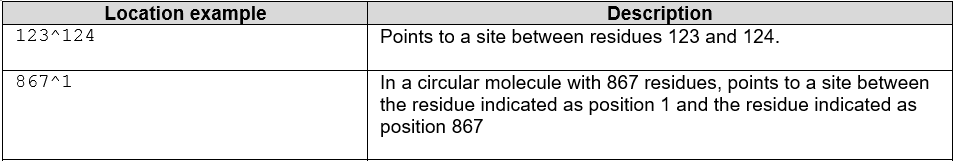 Norma ST.26 da OMPI, parágrafo 70(b)
WIPO PUBLIC
39
Formatos de localizações
Descritores de localização – caso especial das sequências  de aminoácidos
O descritor de localização x..y indica uma ligação cruzada intracadeia entre  os dois resíduos indicados quando o descritor é usado com uma chave de  caracterização "CROSSLINK" ou "DISULFID"
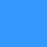 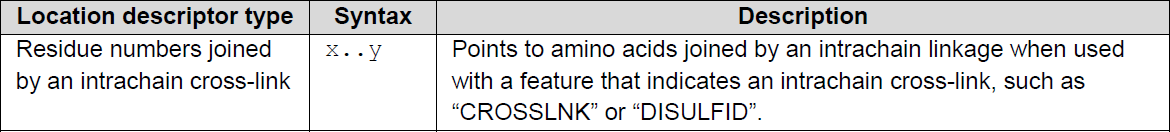 Norma ST.26 da OMPI, parágrafo 66(c)
WIPO PUBLIC
[Speaker Notes: Triazol bond]
40
Formatos de localizações
Descritores de localização – caso especial das sequências  de aminoácidos
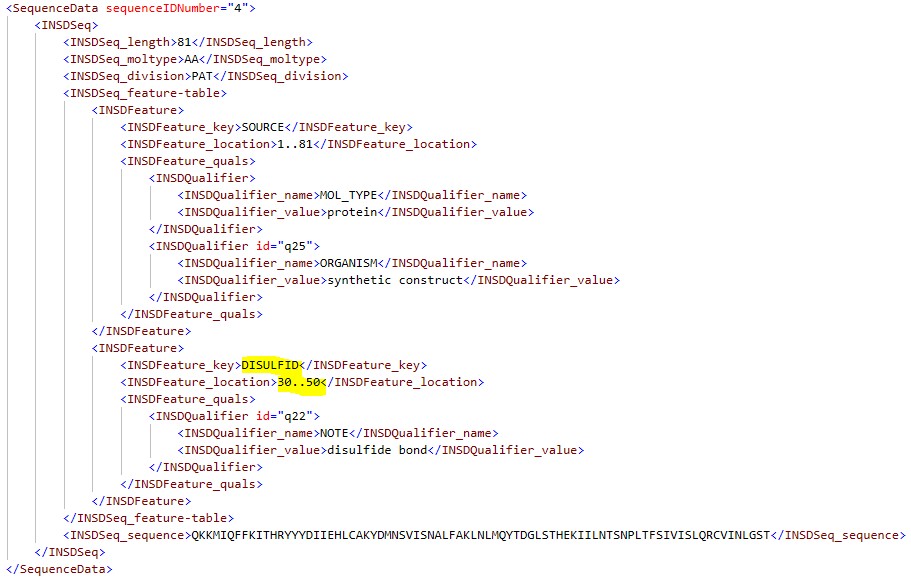 WIPO PUBLIC
41
Formatos de localizações
Operadores de localização para sequências de nucleotídeos
Três operadores de localização estão disponíveis para uso em sequências  de ADN e ARN: “join”, “order” e “complement”
O uso dos operadores de localização "join" implica que os resíduos de  nucleotídeos descritos pelos descritores de localização são colocados  fisicamente em contato por processos biológicos (ST.26, parágrafo 68)
Localizações usando "join" e "order" devem ter pelo menos dois descritores  de localização separados por vírgulas
"complement" pode ser usado em combinação com "join" ou "order"
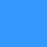 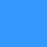 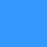 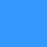 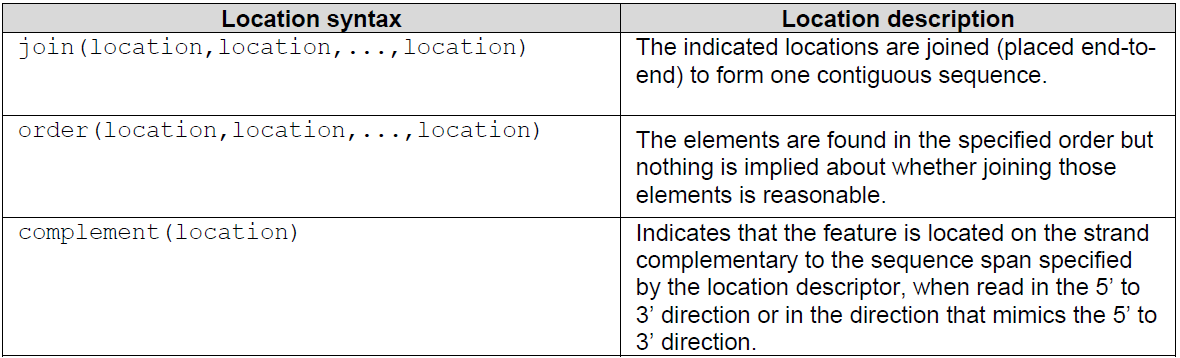 Norma ST.26 da OMPI, parágrafo 67
WIPO PUBLIC
42
Formatos de localizações
Operadores de localização para sequências de  nucleotídeos
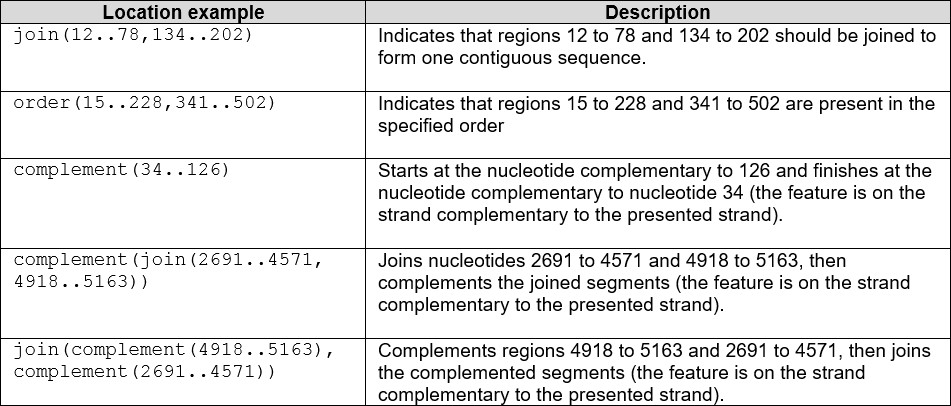 Norma ST.26 da OMPI, parágrafo 70(b)
WIPO PUBLIC
43
Perguntas?
WIPO PUBLIC
44
Formatos dos valores de  qualificadores
WIPO PUBLIC
50
Valores de qualificadores
Os qualificadores definem características em maior detalhe

Os qualificadores consistem em um nome de qualificador e muitas vezes  um valor de qualificador
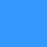 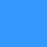 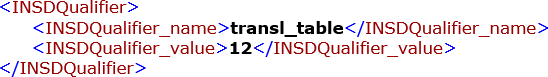 Cada chave de caracterização tem uma lista de qualificadores permitidos  para esta característica.	Algumas chaves de caracterização têm  qualificadores obrigatórios.

As chaves de caracterização e seus qualificadores permitidos figuram na  norma ST.26, Anexo I, Secção 5 (sequências de nucleotídeos) e Secção 7  (sequências de aminoácidos).
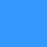 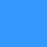 WIPO PUBLIC
[Speaker Notes: Tabelas de codigos geneticos utilizadas para traducao de sequencies codificadas]
49
Valores de qualificadores
Exemplo - a chave de caracterização "misc_binding" tem um qualificador  obrigatório, "bound_moiety", e 6 qualificadores opcionais:
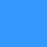 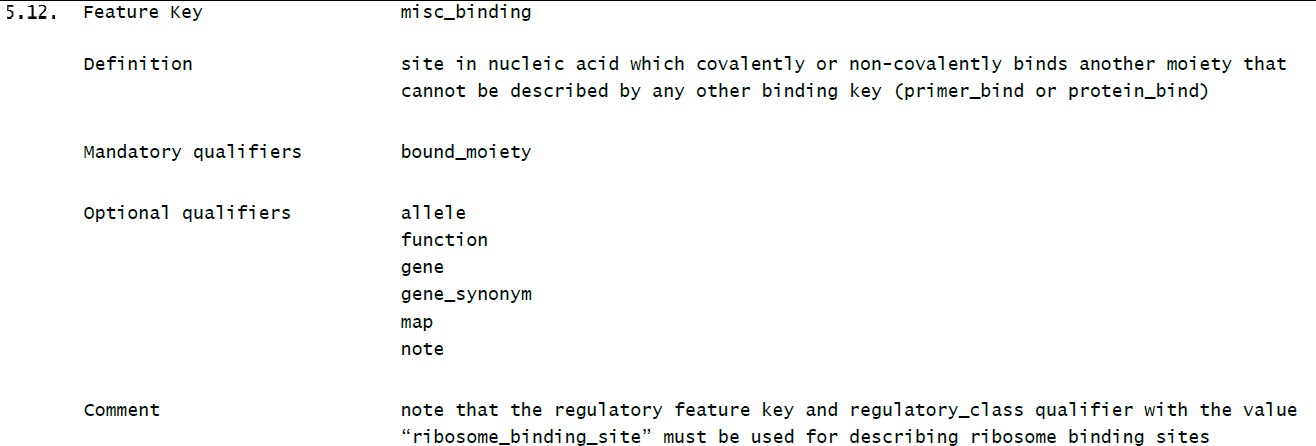 (ST.26, Anexo I, Secção 5.12)
WIPO PUBLIC
51
Valores de qualificadores
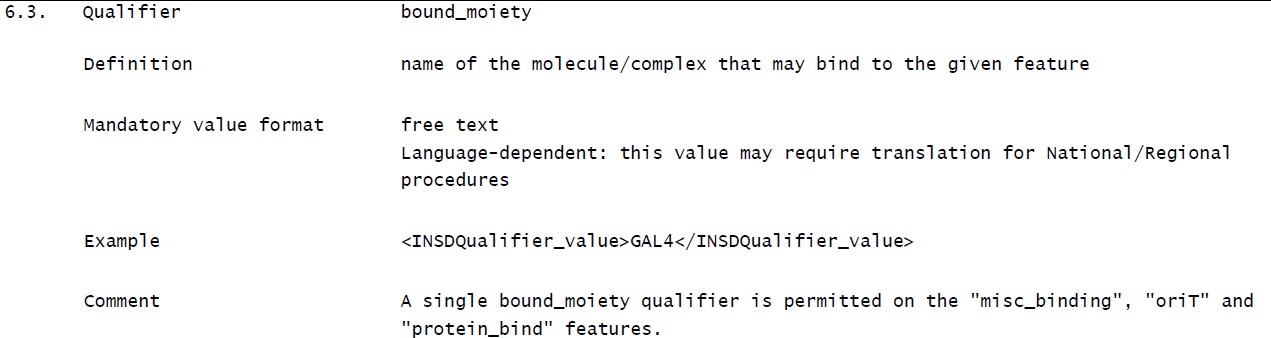 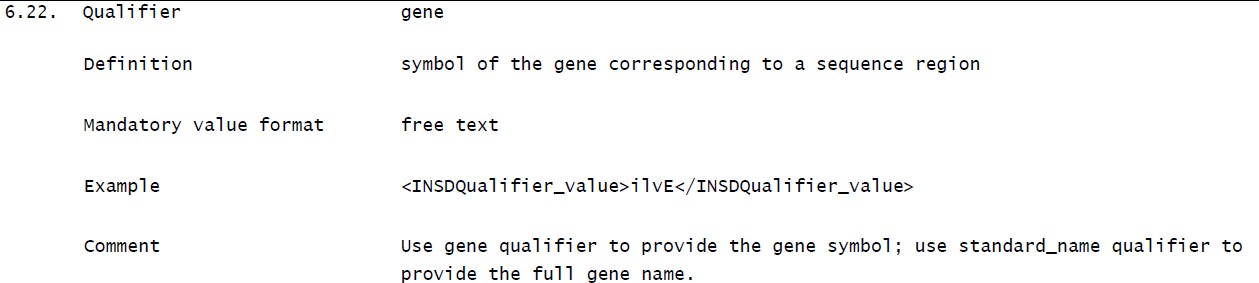 (ST.26, Anexo I, Secção 6.3 e 6.22)
WIPO PUBLIC
[Speaker Notes: Branched-chain-amino-acid transaminase 1 (enzima actua em aa LEU,Iso, Val)]
52
Valores de qualificadores
Tipos de formatos
Os valores de qualificadores têm vários tipos de formato:

Qualificadores com escolhas predefinidas de valores;
Qualificadores com um formato definido de valores;
Qualificadores nos quais o valor é uma sequência;
Qualificadores SEM NENHUM valor;
Qualificadores com valores de "free text" (texto livre)
- um subconjunto dos valores de qualificadores de "texto livre" é  categorizado como sendo "language-dependent" (dependente do  idioma)
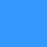 WIPO PUBLIC
53
Valores de qualificadores
Tipos de formatos – Escolhas predefinidas de valores
Qualificadores com escolhas predefinidas de valores

Exemplos:

"codon_start" – os valores podem ser "1", "2" ou "3"
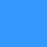 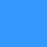 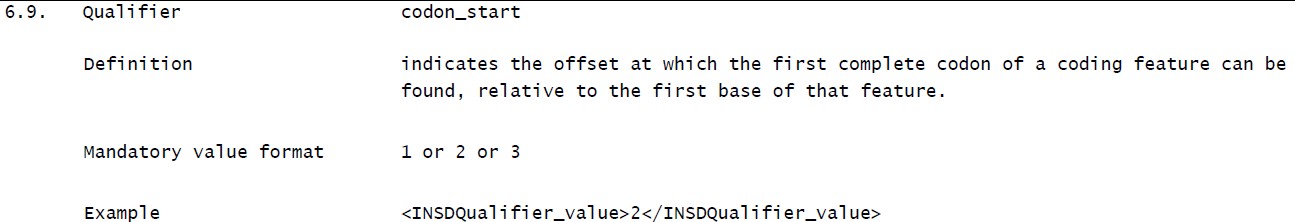 WIPO PUBLIC
54
Valores de qualificadores
Tipos de formatos – Escolhas predefinidas de valores
Exemplos: "rpt_type" tem um conjunto limitado de escolhas de valores
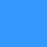 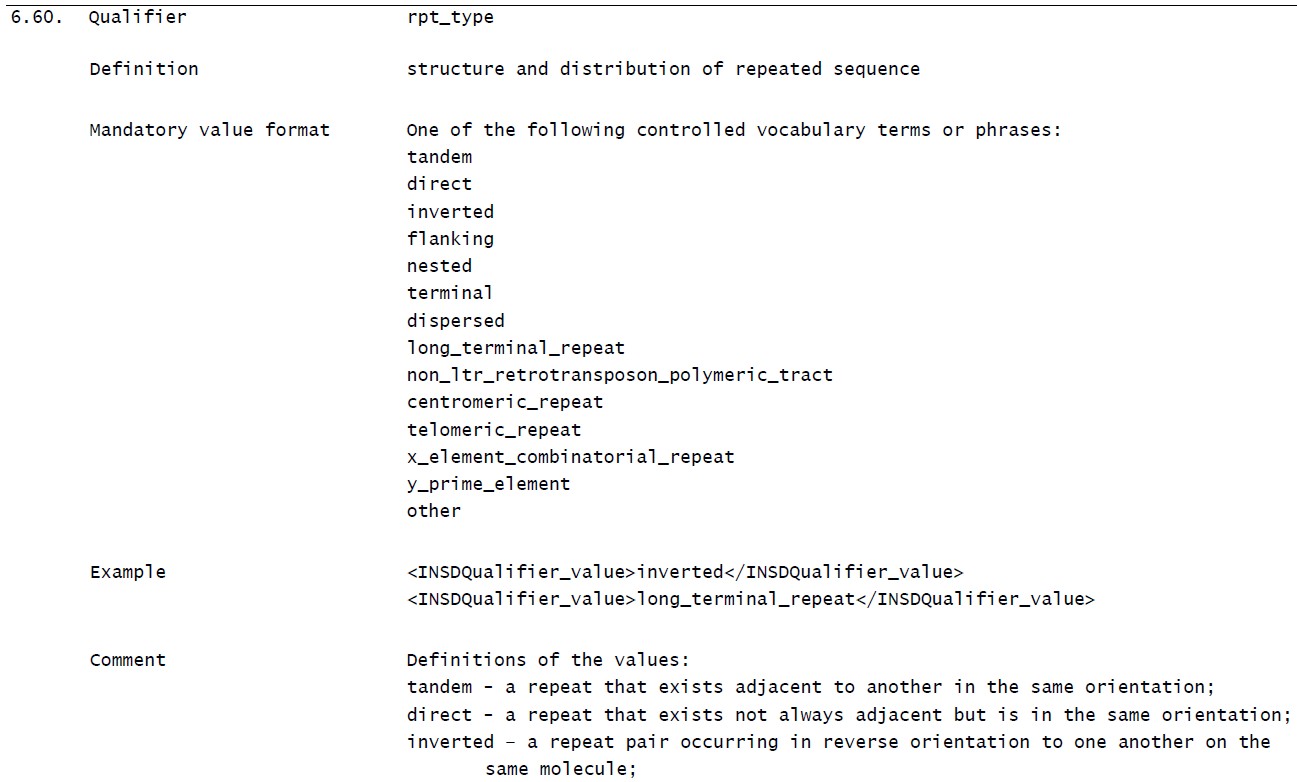 WIPO PUBLIC
55
Valores de qualificadores
Tipos de formatos – Escolhas predefinidas de valores
No caso de qualificadores com escolhas predefinidas de valores, a “WIPO  Sequence" apresenta todos os valores permitidos numa lista suspensa  pré-preenchida:
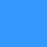 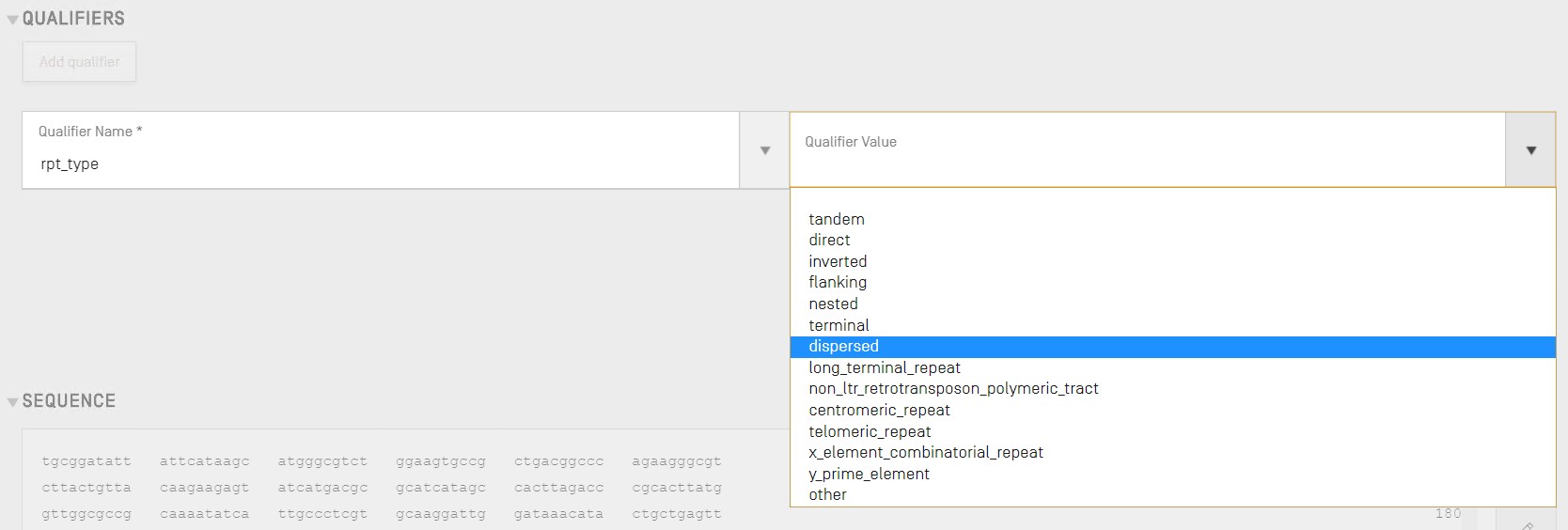 WIPO PUBLIC
56
Valores de qualificadores
Tipos de formatos – Formato definido de valores
Qualificadores com um formato definido de valores

Exemplo: "anticodon" – o valor deve ter o formato  “(pos:<location>,aa:<amino_acid>,seq:<text>)”
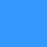 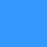 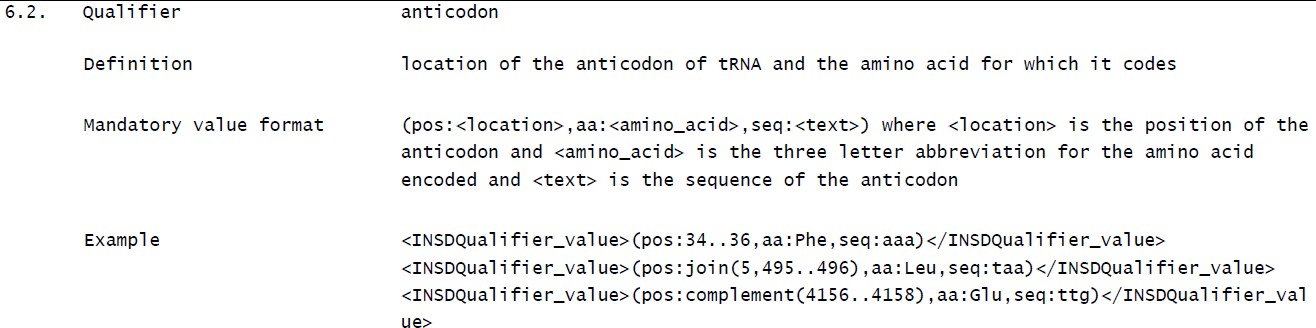 WIPO PUBLIC
[Speaker Notes: Sequencias complementares a condons do mRNA. Existem em tRNA]
57
Valores de qualificadores
Tipos de formatos - sequências
Qualificadores nos quais o valor é uma sequência

Exemplo: "translation" – o valor deve ser uma sequência usando  abreviaturas de aminoácidos de uma letra
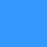 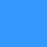 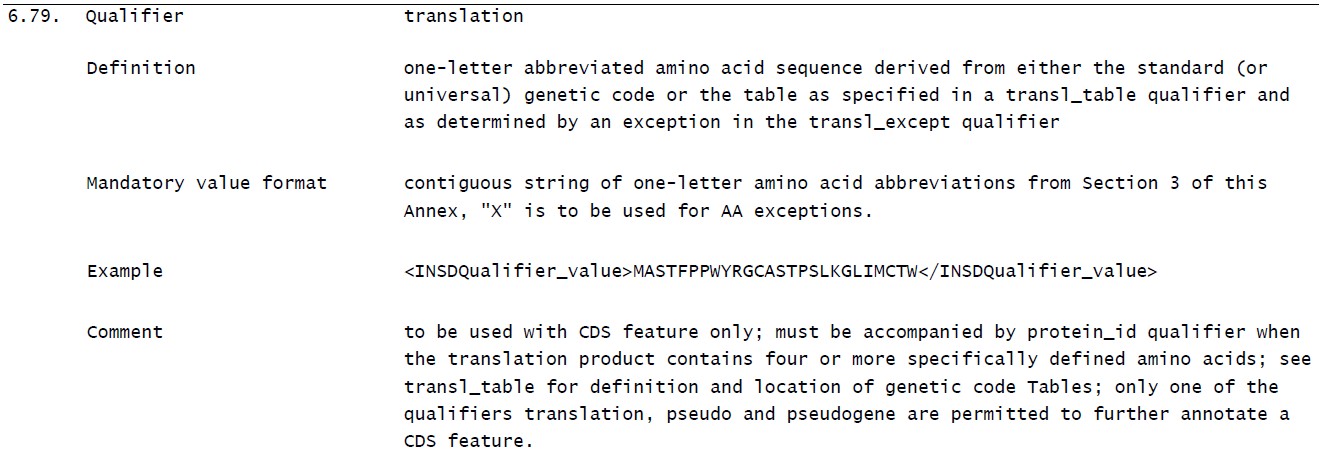 WIPO PUBLIC
58
Valores de qualificadores
Tipos de formatos - sequências
Qualificador "replace" – o valor pode ser um único resíduo de
nucleotídeos, uma sequência de resíduos, ou ser deixado vazio

Se o valor de "replace" for deixado vazio, isto significa a supressão do  resíduo indicado na característica correspondente
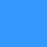 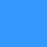 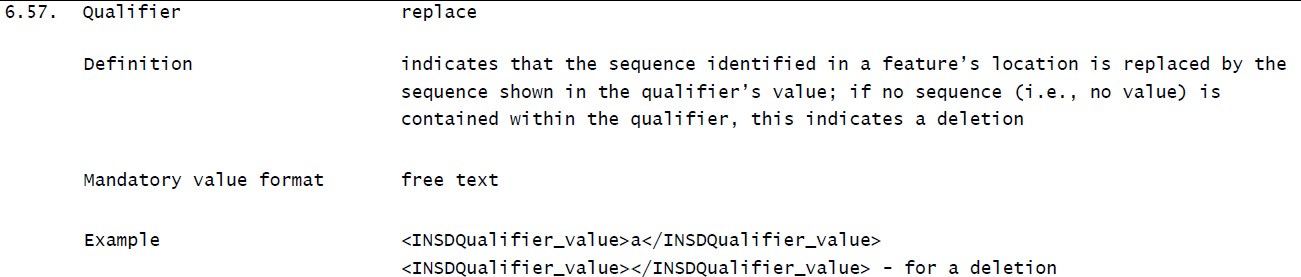 WIPO PUBLIC
[Speaker Notes: Nao entendi a finalidade]
59
Valores de qualificadores
Tipos de formatos - sequências
Qualificador "replace" – o valor pode ser um único resíduo de
nucleotídeos, uma sequência de resíduos, ou ser deixado vazio

Se o valor de "replace" for deixado vazio, isto significa a supressão do  resíduo indicado na característica correspondente
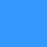 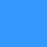 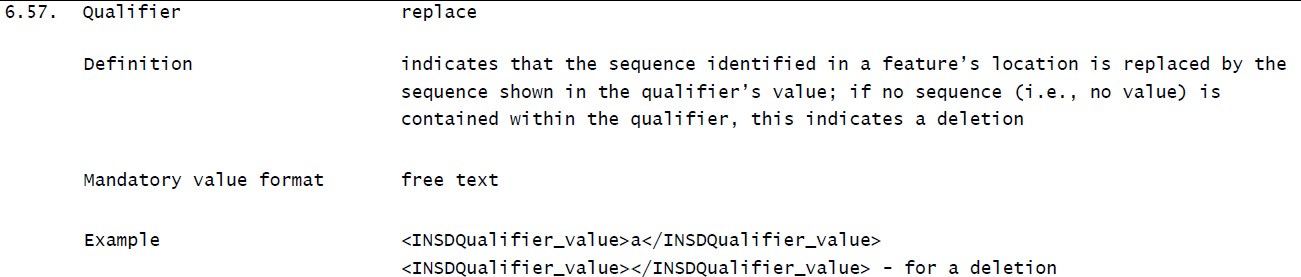 "Valor vazio"
WIPO PUBLIC
60
Valores de qualificadores
Tipos de formatos - NENHUM valor
Qualificadores sem NENHUM valor
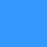 Exemplos:  “environmental_sample”
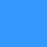 “germline”
“macronuclear”
“proviral”
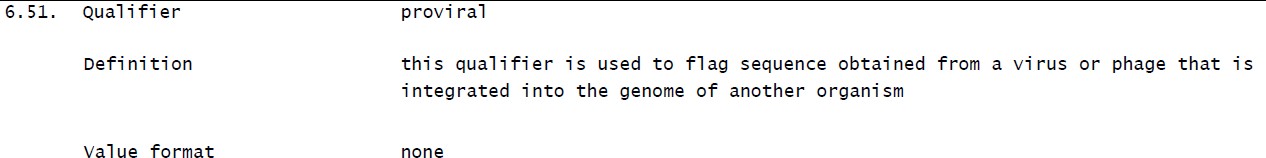 a “WIPO Sequence" não permite adicionar um valor a qualificadores sem  nenhum valor

Estes qualificadores não devem ter um elemento "INSDQualifier_value"  vazio
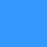 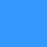 WIPO PUBLIC
61
Valores de qualificadores
Tipos de formatos – "free text" (texto livre)
Muitos qualificadores tem um formato de valores "texto livre"

A norma ST.26, parágrafo 3(n), define "texto livre" como “…um tipo de  formato de valores de certos qualificadores, que se apresenta sob a forma de  uma frase de texto descritivo ou um outro formato especificado (como  indicado no Anexo I)."

Os valores de qualificadores de texto livre são limitados a 1000 caracteres  (ST.26, par. 86)

Um subconjunto de qualificadores com formatos de valores de "texto livre" é  "dependente do idioma"

Texto livre "dependente do idioma" "pode necessitar de tradução para  procedimentos nacionais, regionais ou internacionais". ST.26, parágrafo 3(o)
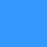 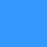 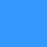 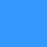 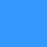 WIPO PUBLIC
62
Valores de qualificadores
Tipos de formatos – "free text" (texto livre)
Qualificadores que têm valores de "texto livre dependentes do idioma" podem  precisar de tradução

Como determinar se um qualificador com um valor no formato de texto livre é  dependente do idioma?
A norma ST.26, Anexo I, Secção 6, Tabela 5, enumera todos os  qualificadores de sequências de nucleotídeos com valores no formato de  texto livre dependente do idioma
A norma ST.26, Anexo I, Secção 8, Tabela 6, enumera todos os  qualificadores de sequências de aminoácidos com valores no formato de  texto livre dependente do idioma
Consulte o "Formato obrigatório do valor" na descrição do qualificador
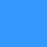 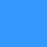 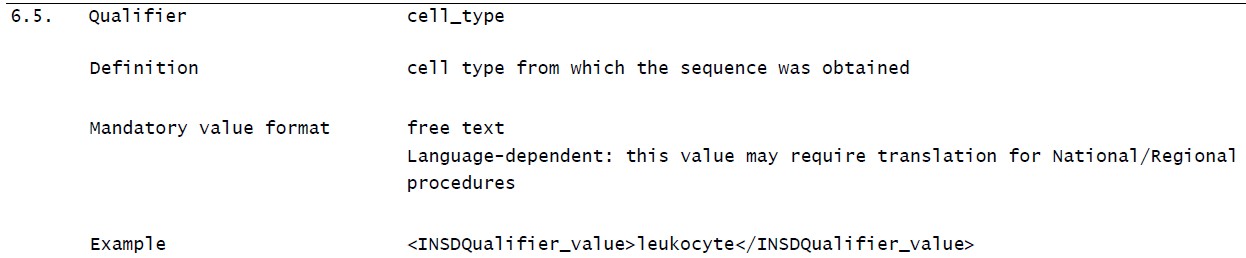 WIPO PUBLIC
63
Valores de qualificadores
Tipos de formatos – "texto livre"
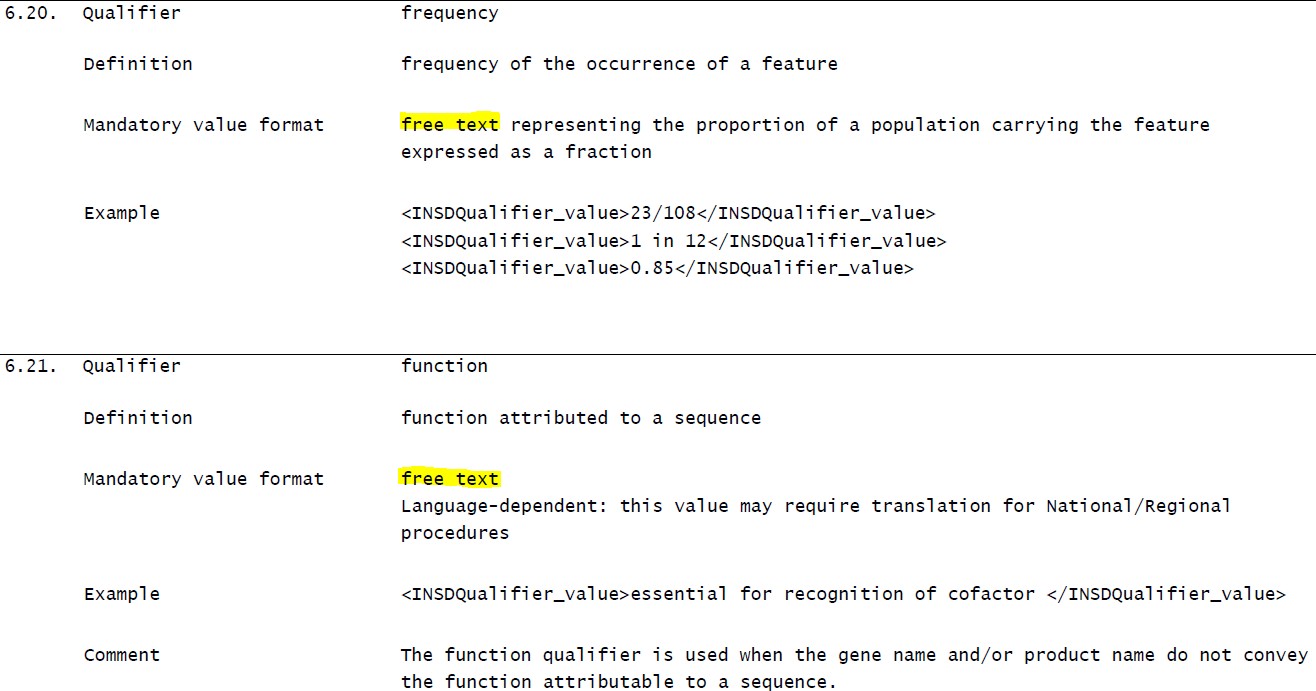 WIPO PUBLIC
67
Valores de qualificadores
Tipos de formatos – "Texto livre dependente do idioma"
Os valores dos qualificadores de "texto livre dependentes do idioma"  podem ser fornecidos em dois idiomas na listagem de sequências em  XML: inglês e um idioma que não seja o inglês (ST.26, parágrafo 87)

Um valor de qualificador dependente do idioma em inglês deve ser  fornecido em um elemento INSDQualifier_value

Um valor de qualificador dependente do idioma em qualquer idioma que  não seja o inglês deve ser fornecido em um elemento  NonEnglishQualifier_value

Um elemento NonEnglishQualifier_value é permitido APENAS para  qualificadores com valores no formato de texto livre dependente do idioma (ST.26, parágrafo 87(b))
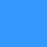 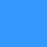 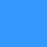 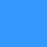 WIPO PUBLIC
68
Valores de qualificadores
Tipos de formatos – "Texto livre dependente do idioma"
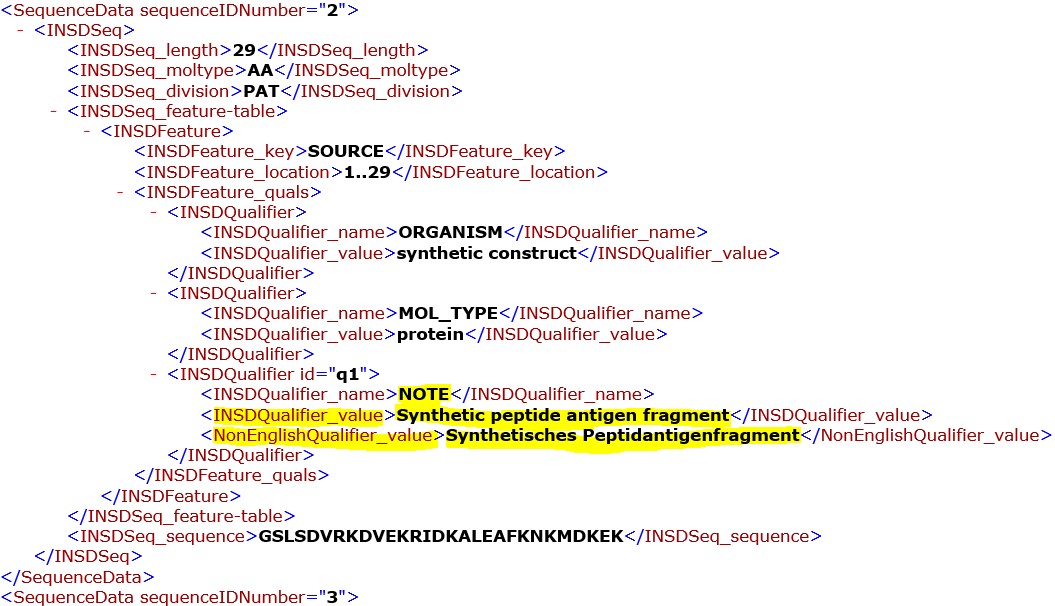 WIPO PUBLIC
69
Valores de qualificadores
Tipos de formatos – "Texto livre dependente do idioma"
Quando uma listagem de sequências XML contém valores de
qualificadores não em inglês:

1. o elemento raiz da listagem de sequências em XML deve conter um  atributo "nonEnglishFreeTextLanguageCode" com uma abreviatura  apropriada de 2 letras do código do idioma (ST.26, parágrafos 43 e  87(b));
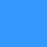 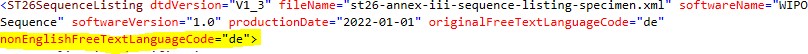 WIPO PUBLIC
70
Valores de qualificadores
Tipos de formatos – "Texto livre dependente do idioma"
Quando uma listagem de sequências em XML contém valores de
qualificadores não em inglês:

o elemento raiz da listagem de sequências em XML deve conter um  atributo "nonEnglishFreeTextLanguageCode" com uma abreviatura  apropriada de 2 letras do código do idioma (ST.26, parágrafos 43 e 87(b));

TODOS os qualificadores dependentes do idioma na listagem de  sequências devem ter valores no idioma indicado no atributo  "nonEnglishFreeTextLanguageCode";
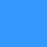 WIPO PUBLIC
71
Valores de qualificadores
Tipos de formatos – "Texto livre dependente do idioma"
Quando uma listagem de sequências em XML contém valores de
qualificadores não em inglês:

o elemento raiz da listagem de sequências em XML deve conter um  atributo "nonEnglishFreeTextLanguageCode" com uma abreviatura  apropriada de 2 letras do código do idioma (ST.26, parágrafos 43 e 87(b));

TODOS os qualificadores dependentes do idioma na listagem de  sequências devem ter valores no idioma indicado no atributo  "nonEnglishFreeTextLanguageCode";

Quando NonEnglishQualifier_value e INSDQualifier_value estiverem  ambos presentes para um único qualificador, as informações contidas nos  dois elementos devem ser equivalentes (ST.26, parágrafo 87(c)).
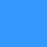 WIPO PUBLIC
72
Valores de qualificadores
Tipos de formatos – "Texto livre dependente do idioma"
Atributo "id" do INSDQualifier – o que é?

A norma ST.26, parágrafo 87(d), estipula: "Para qualificadores dependentes  do idioma, o elemento INSDQualifier pode incluir um atributo id opcional. O  valor deste atributo deve estar no formato "q" seguido por um número inteiro  positivo, por exemplo "q23", e deve pertencer exclusivamente a um elemento  INSDQualifier, quer dizer o valor do atributo deve ser utilizado apenas uma  vez em um arquivo de listagem de sequências."
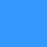 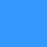 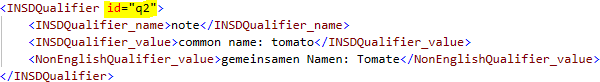 WIPO PUBLIC
73
Valores de qualificadores
Tipos de formatos – "Texto livre dependente do idioma"
Atributos "id" do INSDQualifier:

Identificam univocamente os valores de qualificadores que podem  necessitar de tradução para serem exportados pela “WIPO Sequence para  um arquivo XLIFF;

São opcionais;

Permitidos apenas para qualificadores dependentes do idioma;

Devem ser exclusivos em uma listagem de sequências;

São automaticamente adicionados a um arquivo XML gerado pela "WIPO  Sequence".
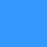 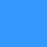 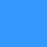 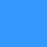 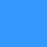 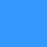 WIPO PUBLIC
74
Valores de qualificadores
Tipos de formatos – "Texto livre dependente do idioma"
O atributo “originalFreeTextLanguageCode”
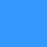 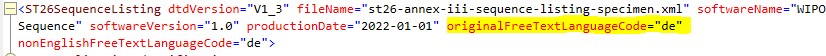 A norma ST.26, parágrafo 43, define o atributo  “originalFreeTextLanguageCode” como sendo "O código do idioma…do único idioma original no qual os qualificadores de texto livre dependentes do idioma  foram preparados."

Este atributo é OPCIONAL
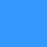 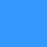 WIPO PUBLIC
75
Situações especiais:  Moléculas híbridas de ADN/ARN
Uracilo em ADN e  Timina em ARN
WIPO PUBLIC
76
Situações especiais
Lembrete: o símbolo "u" para uracilo não é permitido na norma ST.26
No ADN, "t" é timina  No ARN, "t" é uracilo

Dois cenários devem ser considerados:
Molécula de ADN com nucleobase de uracilo ou molécula de ARN  com nucleobase de timina;
Molécula híbrida de ADN/ARN
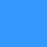 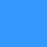 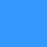 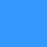 WIPO PUBLIC
77
Situações especiais
Uracilo em ADN e timina em ARN
Se a sequência tem uma espinha dorsal de ADN com uma nucleobase  de uracilo, OU uma espinha dorsal de ARN com uma nucleobase de  timina – descrever como "nucleotídeo modificado"
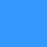 G
A
U
G
A
G
A
T
G
A
C
T
C
T
C
U
U
C
ARN
ADN
Aplica-se norma ST.26, parágrafo 14:
"14. O símbolo "t" é interpretado como timina no ADN e uracilo no ARN. O  uracilo em ADN ou a timina em ARN é considerado como um
nucleotídeo modificado e deve ser descrito em maior detalhe na tabela de  características especificada no parágrafo 19."
WIPO PUBLIC
78
Situações especiais
Sequências de ADN e ARN
Um pedido divulga a sequência de ARN seguinte:
5’-cgucccacgugtccgaggua-3’
Note a "timina" na posição 12.  Este resíduo deve ser anotado como um  nucleotídeo modificado.
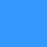 WIPO PUBLIC
79
Situações especiais
Sequências de ADN e ARN
Um pedido divulga a sequência de ARN seguinte:
5’-cgucccacgugtccgaggua-3’
Note a "timina" na posição 12.	Este resíduo deve ser anotado como um  nucleotídeo modificado.

A norma ST.26, parágrafo 19, estipula: Uracilo em ADN ou timina em  ARN são considerados nucleotídeos modificados e devem ser  representados por "t" na sequência e ser descritos em maior detalhe na  tabela de características usando a chave de caracterização  "modified_base", o qualificador "mod_base" com "OTHER" como valor do  qualificador, e a "note" do qualificador com "uracilo" ou "timina",  respectivamente, como valor do qualificador.
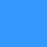 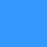 WIPO PUBLIC
80
Situações especiais
Sequências de ADN e ARN
Um pedido divulga a sequência de ARN seguinte:
5’-cgucccacgugtccgaggua-3’
Todos o resíduos uracilo devem ser representados pelo símbolo "t".  Portando, a sequência deve ser representada na listagem de  sequências como:
cgtcccacgtgtccgaggta
WIPO PUBLIC
81
Situações especiais
Sequências de ADN e ARN
Um pedido divulga a sequência de ARN seguinte:
5’-cgucccacgugtccgaggua-3’
Todos o resíduos uracilo devem ser representados pelo símbolo "t".  Portando, a sequência deve ser representada na listagem de  sequências como:
	Cgtcccacgtgtccgaggta
Chave de caracterização "modified_base" com a localização  "12"

WIPO PUBLIC
82
Situações especiais
Sequências de ADN e ARN
Um pedido divulga a sequência de ARN seguinte:
5’-cgucccacgugtccgaggua-3’
Todos o resíduos uracilo devem ser representados pelo símbolo "t".  Portando, a sequência deve ser representada na listagem de  sequências como:
	cgtcccacgtgtccgaggta
Chave de caracterização "modified_base" com localização "12"
Qualificador "mod_base" com o valor "OTHER"

WIPO PUBLIC
83
Situações especiais
Sequências de ADN e ARN
Um pedido divulga a sequência de ARN seguinte:
5’-cgucccacgugtccgaggua-3’
Todos o resíduos uracilo devem ser representados pelo símbolo "t".
Portando, a sequência deve ser representada na listagem de
sequências como:
cgtcccacgtgtccgaggta
Chave de caracterização "modified_base" com a localização  "12"
Qualificador "mod_base" com o valor "OTHER"


Qualificador "note" com o valor "timina"
WIPO PUBLIC
84
Situações especiais
Sequências de ADN e ARN
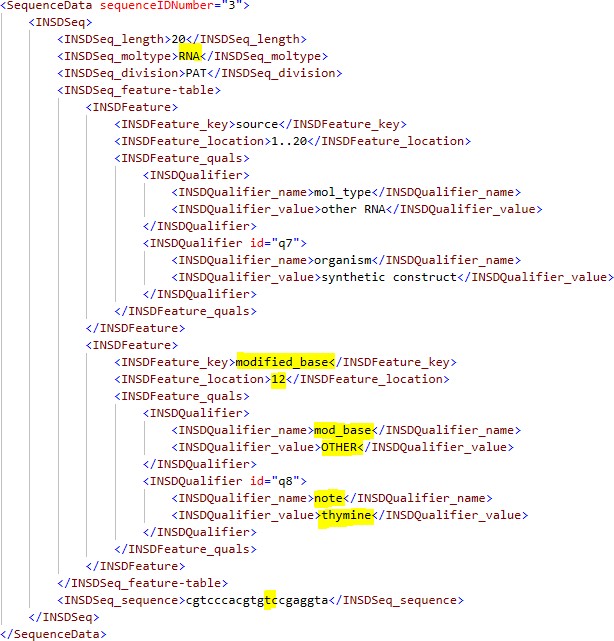 WIPO PUBLIC
85
Situações especiais
Sequências híbridas de ADN/ARN
Se uma sequência é uma molécula híbrida, quer dizer que parte da espinha  dorsal é de ADN e parte da espinha dorsal é de ARN:
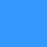 A	G	G
C
A
A	G
A	G	A	G
U	C
U	C
U
C	T	C	T
Segmento de ADN	Segmento de ARN

Aplica-se norma ST.26, parágrafo 55:
"55. No caso de uma sequência de nucleotídeos contendo segmentos tanto de ADN  quanto de ARN de um ou mais nucleotídeos, a molécula deve ser indicada como sendo do tipo ADN. A molécula combinada de ADN/ARN deve ser descrita em maior  detalhe na tabela de características, usando a chave de caracterização "source" e o  qualificador obrigatório "organism" com o valor "synthetic construct" (estrutura  sintética) e o qualificador obrigatório "mol_type" com o valor "other DNA". Cada  segmento de ADN e ARN da molécula combinada de ADN/ARN deve ser descrito em  maior detalhe por meio da chave de caracterização "misc_feature" e o qualificador  "note", que indica se o segmento é de ADN ou ARN."
WIPO PUBLIC
86
Situações especiais
Sequências híbridas de ADN/ARN
Se uma sequência é uma molécula híbrida, quer dizer que parte da espinha  dorsal é de ADN e parte da espinha dorsal é de ARN:
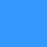 A	G	G
C
A
A	G
A	G	A	G
U	C
U	C
U
C	T	C	T
Segmento de ADN	Segmento de ARN

Aplica-se norma ST.26, parágrafo 55:
"55. No caso de uma sequência de nucleotídeos contendo segmentos tanto de ADN  quanto de ARN de um ou mais nucleotídeos, a molécula deve ser indicada como sendo do tipo ADN. A molécula combinada de ADN/ARN deve ser descrita em maior  detalhe na tabela de características, usando a chave de caracterização "source" e o  qualificador obrigatório "organism" com o valor "synthetic construct" (estrutura  sintética) e o qualificador obrigatório "mol_type" com o valor "other DNA". Cada  segmento de ADN e ARN da molécula combinada de ADN/ARN deve ser descrito em  maior detalhe por meio da chave de caracterização "misc_feature" e o qualificador  "note", que indica se o segmento é de ADN ou ARN."
WIPO PUBLIC
87
Situações especiais
Sequências híbridas de ADN/ARN
Se uma sequência é uma molécula híbrida, quer dizer que parte da espinha  dorsal é de ADN e parte da espinha dorsal é de ARN:
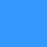 A	G
C
G
A
G
G
A
G	A
A
U	C
U	C
U
C	T	C	T
Segmento de ADN	Segmento de ARN

Aplica-se norma ST.26, parágrafo 55:
"55. No caso de uma sequência de nucleotídeos contendo segmentos tanto de ADN  quanto de ARN de um ou mais nucleotídeos, a molécula deve ser indicada como sendo do tipo ADN. A molécula combinada de ADN/ARN deve ser descrita em maior  detalhe na tabela de características, usando a chave de caracterização "source" e o  qualificador obrigatório "organism" com o valor "synthetic construct" (estrutura  sintética) e o qualificador obrigatório "mol_type" com o valor "other DNA". Cada  segmento de ADN e ARN da molécula combinada de ADN/ARN deve ser descrito em  maior detalhe por meio da chave de caracterização "misc_feature" e o qualificador  "note", que indica se o segmento é de ADN ou ARN."
WIPO PUBLIC
88
Situações especiais
Sequências híbridas de ADN/ARN
Se uma sequência é uma molécula híbrida, quer dizer que parte da espinha  dorsal é de ADN e parte da espinha dorsal é de ARN:
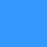 A	G	G
C
A
A	G
G	A	G
A
U	C
U	C
U
C	T	C	T
Segmento de ADN	Segmento de ARN

Aplica-se norma ST.26, parágrafo 55:
"55. No caso de uma sequência de nucleotídeos contendo segmentos tanto de ADN  quanto de ARN de um ou mais nucleotídeos, a molécula deve ser indicada como sendo do tipo ADN. A molécula combinada de ADN/ARN deve ser descrita em maior  detalhe na tabela de características, usando a chave de caracterização "source" e o  qualificador obrigatório "organism" com o valor "synthetic construct" (estrutura  sintética) e o qualificador obrigatório "mol_type" com o valor "other DNA". Cada  segmento de ADN e ARN da molécula combinada de ADN/ARN deve ser descrito em  maior detalhe por meio da chave de caracterização "misc_feature" e o qualificador  "note", que indica se o segmento é de ADN ou ARN."
WIPO PUBLIC
89
Situações especiais
Sequências híbridas de ADN/ARN
Se uma sequência é uma molécula híbrida, quer dizer que parte da espinha  dorsal é de ADN e parte da espinha dorsal é de ARN:
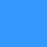 A	G	G
C
A
A	G
A	G	A	G
U	C
U	C
U
C	T	C	T
Segmento de ADN	Segmento de ARN

Aplica-se norma ST.26, parágrafo 55:
"55. No caso de uma sequência de nucleotídeos contendo segmentos tanto de ADN  quanto de ARN de um ou mais nucleotídeos, a molécula deve ser indicada como sendo do tipo ADN. A molécula combinada de ADN/ARN deve ser descrita em maior  detalhe na tabela de características, usando a chave de caracterização "source" e o  qualificador obrigatório "organism" com o valor "synthetic construct" (estrutura  sintética) e o qualificador obrigatório "mol_type" com o valor "other DNA". Cada  segmento de ADN e ARN da molécula combinada de ADN/ARN deve ser descrito em  maior detalhe por meio da chave de caracterização "misc_feature" e o qualificador  "note", que indica se o segmento é de ADN ou ARN."
WIPO PUBLIC
90
Situações especiais
Sequências híbridas de ADN/ARN
Um pedido divulga a seguinte sequência híbrida de ADN/ARN:
5’-ACCTGCcgucccacguguccgagguaGCATTA-3’
onde os símbolos em maiúsculas representam a parte ADN e os  símbolos em minúsculas a parte ARN.
Os resíduos 1-6 e 27-32 são de ADN, os resíduos 7-26 de ARN

Devem ser considerados:
a designação do organismo
o tipo de molécula e mol_type
a identificação dos segmentos de ADN e ARN
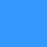 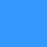 WIPO PUBLIC
91
Situações especiais
Sequências de ADN e ARN
Um pedido divulga a seguinte sequência híbrida de ADN/ARN:
5’-ACCTGCcgucccacguguccgagguaGCATTA-3’
onde os símbolos em maiúsculas representam a parte ADN e os  símbolos em minúsculas a parte ARN.
A norma ST.26, parágrafo 55, estipula: "…o tipo de molécula deve ser  indicado como sendo ADN. A molécula combinada de ADN/ARN deve  ser descrita em maior detalhe na tabela de características, usando a  chave de caracterização "source" e o qualificador obrigatório "organism"  com o valor "synthetic construct" (estrutura sintética) e o qualificador obrigatório "mol_type" com o valor "other DNA"."

Tipo de molécula = "DNA"
Qualificador nome de organismo = "synthetic construct"
Qualificador mol_type = "other DNA"
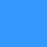 WIPO PUBLIC
92
Situações especiais
Sequências de ADN e ARN
Um pedido divulga a seguinte sequência híbrida de ADN/ARN:
5’-ACCTGCcgucccacguguccgagguaGCATTA-3’
onde os símbolos em maiúsculas representam a parte ADN e os  símbolos em minúsculas a parte ARN.
Todos o resíduos uracilo devem ser representados pelo símbolo "t".  Portando, a sequência deve ser representada na listagem de sequências  como:

acctgccgtcccacgtgtccgaggtagcatta
WIPO PUBLIC
93
Situações especiais
Sequências de ADN e ARN
Um pedido divulga a sequência híbrida de ADN/ARN seguinte:
5’-ACCTGCcgucccacguguccgagguaGCATTA-3’
onde os símbolos em maiúsculas representam a parte ADN e os  símbolos em minúsculas a parte ARN.
A norma ST.26, parágrafo 55, estipula: "Cada segmento de ADN e ARN  da molécula combinada de ADN/ARN deve ser descrito em maior detalhe  por meio da chave de caracterização "misc_feature" e do qualificador  "note", que indica se o segmento é de ADN ou ARN."


Três segmentos = três chaves de caracterização "misc_feature"
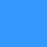 WIPO PUBLIC
94
Situações especiais
Sequências de ADN e ARN
Um pedido divulga a sequência híbrida de ADN/ARN seguinte:
5’-ACCTGCcgucccacguguccgagguaGCATTA-3’
onde os símbolos em maiúsculas representam a parte ADN e os  símbolos em minúsculas a parte ARN.
Segmento 1, resíduos 1-6:
chave de caracterização "misc_feature" com a localização "1..6"  Qualificador "note" com o valor "DNA"


Segmento 2, resíduos 7-26:
chave de caracterização "misc_feature" com localização "7..26"  Qualificador "note" com valor "RNA"
Segmento 3, resíduos 27-32
chave de caracterização "misc_feature" com a localização "27..32"  Qualificador "note" com valor "DNA"
WIPO PUBLIC
95
Situações especiais
Sequências de ADN e ARN
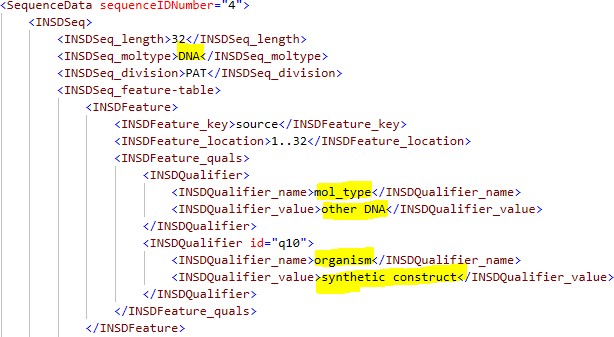 WIPO PUBLIC
96
Situações especiais
Sequências de ADN e ARN
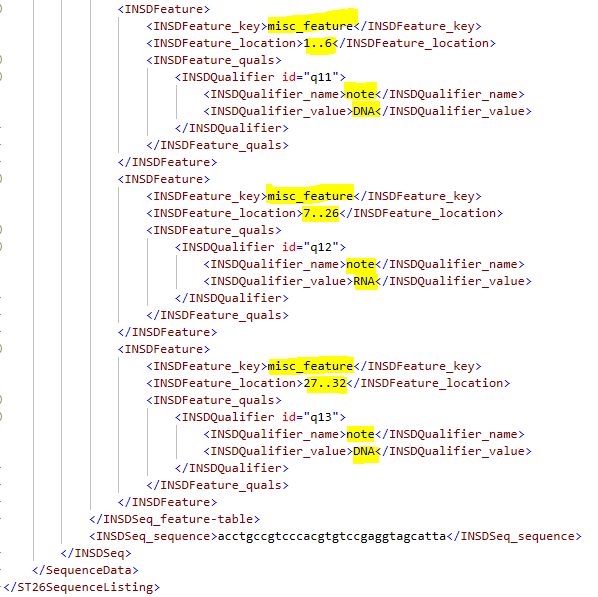 Segmento de ADN 1
Segmento de ARN 2
Segmento de ADN 3
WIPO PUBLIC
97
Perguntas?
WIPO PUBLIC
98
Análogos de nucleotídeos,  aminoácidos D e  sequências ramificadas
WIPO PUBLIC
99
Novos tipos de moléculas
Análogos de nucleotídeos
As sequências de ácidos nucleicos contendo um ou mais análogos de  nucleotídeos estão sujeitas às regras da norma ST.26
Os análogos de nucleotídeos estão incluídos na definição de "nucleotídeo"  na norma ST.26, parágrafo 3(g)(2):

"um análogo de um 2'-deoxiribose-5'-monofosfato ou ribose-5'-monofosfato que, quando  formando a espinha dorsal de um análogo de ácido nucleico, resulta em um arranjo de  nucleobases que imita o arranjo de nucleobases em ácidos nucleicos contendo uma  espinha dorsal de 2'-deoxiribose-5'-monofosfato ou ribose-5'-monofosfato, onde o  análogo de ácido nucleico é capaz de emparelhar bases com um ácido nucleico  complementar"

Análogos comuns de nucleotídeos incluem os ácidos peptonucleicos  (APNs), os ácidos glicolnucleicos (AGN), os ácidos treonucleicos e os  morfolinos
Devem ser representados da esquerda para a direita, direcção que imita a
direcção de 5' a 3'. (Norma ST.26, parágrafo 11)
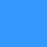 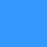 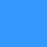 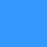 WIPO PUBLIC
100
Novos tipos de moléculas
Análogos de nucleotídeos
Um pedido de patente divulga a sequência seguinte de ácido glicolnucleico (AGN):
PO4-tagttcattgactaaggctccccattgact-OH
Onde a extremidade PO4 da sequência imita a extremidade 5' de uma sequência  de ADN.
Esta sequência deve ser incluída numa listagem de sequências
WIPO PUBLIC
101
Novos tipos de moléculas
Análogos de nucleotídeos
Um pedido de patente divulga a sequência seguinte de ácido glicolnucleico
(AGN):
PO4-tagttcattgactaaggctccccattgact-OH
Onde a extremidade PO4 da sequência imita a extremidade 5' de uma sequência  de ADN.
Esta sequência deve ser incluída numa listagem de sequências
A extremidade PO4 imita a extremidade 5', a sequência deve portanto ser
representada na direcção mostrada
WIPO PUBLIC
102
Novos tipos de moléculas
Análogos de nucleotídeos
Um pedido de patente divulga a sequência seguinte de ácido glicolnucleico (AGN):
PO4-tagttcattgactaaggctccccattgact-OH
Onde a extremidade PO4 da sequência imita a extremidade 5' de uma sequência  de ADN.

Esta sequência deve ser incluída numa listagem de sequências
A extremidade PO4 imita a extremidade 5', a sequência deve portanto ser  representada na direcção mostrada
A sequência inteira deve ser anotada com 
	chave de caracterização "modified_base"
	qualificador "mod_base" com o valor "OTHER"
	 qualificador "note" que inclui o nome completo e não abreviado dos  	nucleotídeos modificados, tais como "ácidos glicolnucleicos"
WIPO PUBLIC
103
Novos tipos de moléculas
Análogos de nucleotídeos
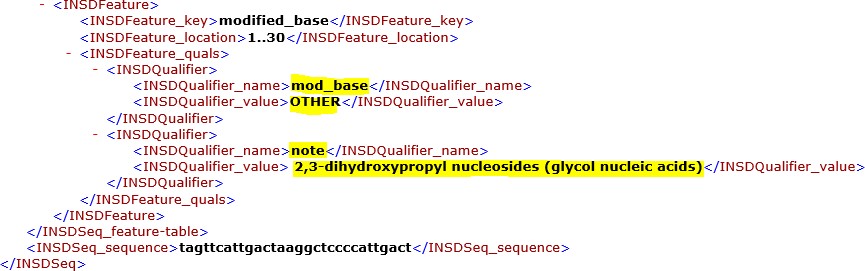 Nota: uma descrição extensa deste exemplo encontra-se na  Norma ST.26 da OMPI, Anexo VI, Exemplo 3(g)-4.
WIPO PUBLIC
104
Novos tipos de moléculas
D-aminoácidos
As sequências de aminoácidos contendo um ou mais D-aminoácidos estão  sujeitas às regras da norma ST.26
Os D-aminoácidos estão incluídos na definição de "aminoácido" na norma  ST.26, parágrafo 3(a):
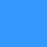 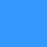 "aminoácido"	significa	qualquer	aminoácido	que	possa	ser	representado	usando
Tais
quaisquer	dos	símbolos	constantes	do	Anexo	I	(ver	Secção	3,	Tabela	3).
aminoácidos incluem, entre outros, D-aminoácidos e aminoácidos contendo cadeias  laterais modificadas ou sintéticas."

Os D-aminoácidos devem sempre que possível ser representados na  sequência com o símbolo do L-aminoácido não modificado correspondente

Devem ser descritos na tabela de características como aminoácido  modificado
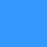 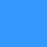 WIPO PUBLIC
105
Novos tipos de moléculas
D-aminoácidos
Um pedido de patente descreve a sequência seguinte:
D-Ala-D-Glu-Lys-Leu-Gly-D-Met
Esta sequência deve ser incluída numa listagem de sequências
WIPO PUBLIC
106
Novos tipos de moléculas
D-aminoácidos
Um pedido de patente descreve a sequência seguinte:
D-Ala-D-Glu-Lys-Leu-Gly-D-Met
Esta sequência deve ser incluída numa listagem de sequências
Deve ser representada como: AGKLGM
A alanina na posição 1, o ácido glutâmico na posição 2 e a metionina na  posição 6 devem todos ser anotados com: 
	chave de caracterização  "SITE" 
	qualificador "NOTE" contendo o nome completo e não  abreviado do 	aminoácido correspondente
WIPO PUBLIC
107
Novos tipos de moléculas
D-aminoácidos
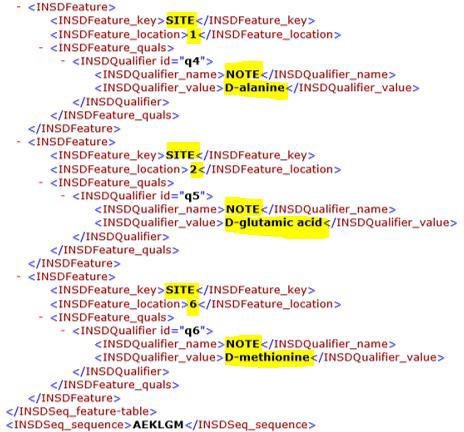 Nota: uma descrição extensa de um exemplo parecido encontra-se  na Norma ST.26 da OMPI, Anexo VI, Exemplo 3(a)-1.
WIPO PUBLIC
108
Novos tipos de moléculas
Sequências ramificadas
As sequências ramificadas de ácidos nucleicos e as sequências  ramificadas de aminoácidos estão sujeitas às regras da norma ST.26

As regiões lineares de sequências ramificadas devem ser incluídas numa  listagem de sequências quando contêm 10 ou mais nucleotídeos  especificamente definidos ou 4 ou mais aminoácidos especificamente  definidos (Norma ST.26 da OMPI, parágrafo 7)

Cada região linear de uma sequência ramificada que atenda ao requisito  de cumprimento mínimo deve ser incluída como uma sequência  individual com seu próprio número identificador (SEQ ID)

Deve ser considerado o número de resíduos especificamente definidos  em cada região linear individual, não o número total de resíduos especificamente definidos na estrutura
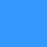 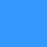 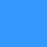 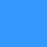 WIPO PUBLIC
109
Novos tipos de moléculas
Sequências ramificadas
Um pedido de patente divulga um peptídeo com a sequência seguinte:
NH2-Asp-Gly-Ser-Ala-Lys-Lys-Lys-Lys-CO2H

NH2-Ala-Ala-Ser-His-Gly

Onde 	indica uma ligação amida entre o carboxi-terminal da
glicina e a cadeia lateral da lisina
Ambas as regiões lineares contêm ≥ 4 aminoácidos especificamente
definidos, portanto ambas devem ser incluídas numa listagem de
sequências
WIPO PUBLIC
110
Novos tipos de moléculas
Sequências ramificadas
Um pedido de patente divulga um peptídeo com a sequência seguinte:
NH2-Asp-Gly-Ser-Ala-Lys-Lys-Lys-Lys-CO2H
1
2
NH2-Ala-Ala-Ser-His-Gly
Onde 	indica uma ligação amida entre o carboxi-terminal da
glicina e a cadeia lateral da lisina


Ambas as regiões lineares contêm ≥ 4 aminoácidos especificamente  definidos, portanto ambas devem ser incluídas numa listagem de  sequências
Cada região linear deve ser incluída como uma sequência individual com  seu próprio número identificador (SEQ ID)
WIPO PUBLIC
111
Novos tipos de moléculas
Sequências ramificadas
Um pedido de patente divulga um peptídeo com a sequência seguinte:
NH2-Asp-Gly-Ser-Ala-Lys-Lys-Lys-Lys-CO2H

NH2-Ala-Ala-Ser-His-Gly

Onde 	indica uma ligação amida entre o carboxi-terminal da
glicina e a cadeia lateral da lisina



Ambas as regiões lineares contêm ≥ 4 aminoácidos especificamente  definidos, portanto ambas devem ser incluídas numa listagem de  sequências
Cada região linear deve ser incluída como uma sequência individual com  seu próprio número identificador (SEQ ID)
Ambas as sequências devem ser anotadas para indicar a localização e a  natureza da ligação amídica
WIPO PUBLIC
112
Novos tipos de moléculas
Sequências ramificadas
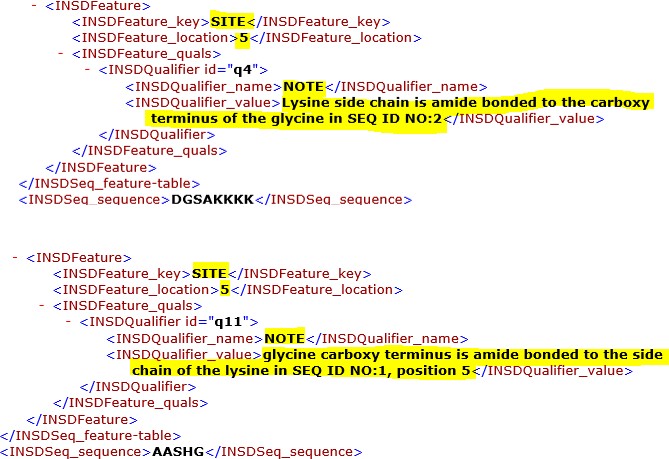 1
2
Nota: uma descrição extensa de um exemplo parecido encontra-se  na norma ST.26 da OMPI, Anexo VI, Exemplo 7(b)-3.
WIPO PUBLIC
113
Variantes de  sequências
WIPO PUBLIC
114
Variantes de sequências
A norma ST.26, parágrafo 3(m), define uma "sequência variante"  como

"uma sequência de nucleotídeos ou de aminoácidos contendo uma ou mais  diferenças com relação a uma sequência primária. Estas diferenças  podem incluir resíduos alternativos (ver parágrafos 15 e 27), resíduos  modificados (ver parágrafos 3(g), 3(h), 16 e 29), supressões, inserções e  substituições. Ver parágrafos 93-95."

O modo como uma sequência variante é divulgada determina  como deve ser representada numa listagem de sequências.

A norma ST.26, parágrafos 93-95, determina como as variantes  devem ser representadas.
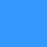 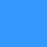 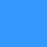 WIPO PUBLIC
115
Variantes de sequências
Parágrafo 93
Parágrafo 93: Uma sequência primária e qualquer variante dessa sequência,  cada uma delas identificada através da enumeração de seus resíduos e abrangidas pelo  parágrafo 7, devem ser todas incluídas na listagem de sequências e seu  próprio número identificador de sequência deve ser atribuído a cada uma.
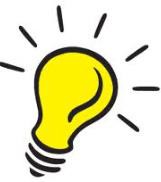 Se cada variante for enumerada individualmente, então cada
variante deve ter seu próprio número identificador (SEQ ID)!
WIPO PUBLIC
116
Variantes de sequências
Parágrafo 93
Um pedido de patente inclui uma figura com o alinhamento seguinte de sequências
múltiplas:
Consensus  Homo sapiens  Pongo abelii  Pan paniscus
Rhinopithecus bieti  Rhinopithecus roxellana
LEGnEQFINAakIIRHPkYnrkTlnNDImLIK
LEGNEQFINAAKIIRHPQYDRKTLNNDIMLIK  LEGNEQFINAAKIIRHPQYDRKTVNNDIMLIK  LEGNEQFINAAKIIRHPKYNRITLNNDIMLIK  LEGNEQFINATKIIRHPKYNGNTLNNDIMLIK  LEGNEQFINATQIIRHPKYNGNTLNNDIMLIK
As minúsculas representam os resíduos predominantes de aminoácidos nas sequências  alinhadas.

Cada uma das seis sequências enumeradas deve ser incluída na listagem de  sequências como uma sequência individual com seu próprio número  identificador (SEQ ID).

Nota: uma discussão extensa de um exemplo parecido se encontra na  Norma ST.26 da OMPI, Anexo VI, Exemplo 93-3.
WIPO PUBLIC
119
Variantes de sequências
Parágrafo 94
Parágrafo 94: Qualquer sequência variante identificada como uma única  sequência com resíduos alternativos enumerados em uma ou mais posições  deve ser incluída na listagem de sequências e deve ser representada por uma  única sequência, onde os resíduos alternativos enumerados são representados  pelo símbolo de ambiguidade mais restritivo (ver parágrafos 15 e 27).
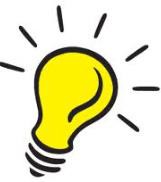 Se as variantes NÃO FOREM enumeradas individualmente  mas simplesmente mostradas como resíduos variáveis na  sequência primária, NÃO necessitam de seu próprio número  identificador (SEQ ID) individual!
WIPO PUBLIC
120
Variantes de sequências
Parágrafo 94
Um pedido de patente divulga um peptídeo com a sequência:  Gly-Gly-Gly-[Leu ou Ile]-Ala-Thr-[Ser ou Thr]




Pode ser incluído na listagem de sequências como uma única sequência
A representação preferida da sequência é: GGGJATX
[Leu ou Ile] deve ser representado pelo símbolo de ambiguidade mais  restritivo "J"
[Ser ou Thr] deve ser representado pelo símbolo "X" junto com a chave de  caracterização "VARIANT" com um qualificador "note" que indica que X é  serina ou treonina
Nota: uma descriçõ extensa deste exemplo encontra-se na  Norma ST.26 da OMPI, Anexo VI, Exemplo 94-1.
WIPO PUBLIC
121
Variantes de sequências
Parágrafo 95
Parágrafo 95: Qualquer sequência variante identificada apenas por referência a uma ou  mais supressões, inserções ou substituições numa sequência primária na listagem de  sequências deve ser incluída na listagem de sequências. Quando incluída na listagem de  sequências, tal sequência variante:
pode ser representada por uma anotação da sequência primária, sempre que  contenha uma ou mais variações em uma única localização ou em múltiplas localizações  distintas e que estas variações ocorram de maneira independente;
deve ser representada como uma sequência individual e seu próprio número  identificador de sequência deve ser-lhe atribuído sempre que contenha variações em  múltiplas localizações distintas e que estas variações ocorram de maneira  interdependente; e
deve ser representada como uma sequência individual e seu próprio número  identificador de sequência deve ser-lhe atribuído sempre que contenha uma sequência  inserida ou substituída contendo mais de 1000 resíduos (ver parágrafo 86).
"Por referência a uma ou mais supressões, inserções ou  substituições" entende-se que as variantes são divulgadas em  prosa.
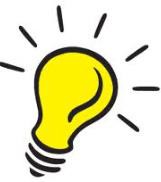 WIPO PUBLIC
122
Variantes de sequências
Parágrafo 95(a)
Um pedido contém a divulgação seguinte:

Fragmento de peptídeo 1: Gly-Leu-Pro-Xaa-Arg-Ile-Cys
onde Xaa é qualquer aminoácido
*	*	*
… em outro modo de realização, o fragmento de peptídeo 1 é Gly-Leu-Pro-Xaa-  Arg-Ile-Cys, onde Xaa pode ser Val, Thr ou Asp…..
*	*	*
… em outro modo de realização, o fragmento de peptídeo 1 é Gly-Leu-Pro-Xaa-  Arg-Ile-Cys, onde Xaa pode ser Val….


A sequência primária, Gly-Leu-Pro-Xaa-Arg-Ile-Cys, contém uma ou mais  variações em uma única localização e estas variações ocorrem de maneira  independente
WIPO PUBLIC
123
Variantes de sequências
Parágrafo 95(a)


A sequência primária deve ser incluída na listagem de sequências e as  variantes devem ser representadas por anotações da sequência primária
O modo de realização mais abrangente deve ser a versão incluída na  listagem de sequências – neste exemplo, é a versão onde Xaa é "qualquer  aminoácido"
A sequência deve ser representada como GLPXRIC e requer a chave de  caracterização "VARIANT" na posição 4 e um qualificador "note" indicando  que X é "qualquer aminoácido"
Embora isso não seja necessário, recomenda-se que as três variantes  seguintes sejam incluídas na listagem de sequências como sequências  individuais:
GLPVRIC  GLPTRIC  GLPDRIC


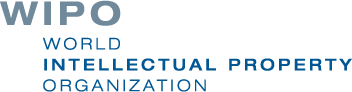 Nota: uma descrição extensa deste exemplo encontra-se 
na norma ST.26 da OMPI, Anexo VI, Exemplo 95(a)-1
WIPO PUBLIC
124
Variantes de sequências
Parágrafo 95(b)
Um pedido de patente identifica a sequência consenso seguinte:

aatgn1cccacgaatgn2cac

onde n1 e n2 podem ser a, t, g, ou c.
Várias sequências variantes são identificadas da seguinte forma: se n1 é a, então n2 é t, g ou c
se n1 é t, então n2 é a, g ou c
se n1 é g, então n2 é t, a ou c  se n1 é c, então n2 é t, g ou a
A sequência consenso contém variações em múltiplas localizações distintas e  essas variações ocorrem de maneira interdependente
WIPO PUBLIC
125
Variantes de sequências
Parágrafo 95(b)
A sequência consenso deve ser incluída na listagem de sequências e as  variantes devem ser representadas como sequências individuais
O modo de realização mais abrangente deve ser a versão incluída na
listagem de sequências, onde n1 e n2 "podem ser a, t, g ou c"

A sequência deve ser representada como: aatgncccacgaatgncac
	Nenhuma anotação é necessária para n já que "n" é interpretado como sendo
"a", "c", "g" ou "t", na ausência de uma chave de caracterização (ver norma  ST.26, parágrafo 15)
Embora isso não seja necessário, recomenda-se fortemente que as quatro
variantes seguintes sejam incluídas na listagem de sequências como  sequências individuais:
aatgacccacgaatgbcac  aatgtcccacgaatgvcac  aatggcccacgaatghcac  aatgccccacgaatgdcac
(b = t, g ou c)  (v = a, g ou c)  (h = t, a ou c)  (d = t, g ou a)
Nota: uma descrição extensa de um exemplo parecido encontra-se
na Norma ST.26 da OMPI, Anexo VI, Exemplo 95(b).
WIPO PUBLIC
126
Variantes de sequências
Parágrafo 95(c)
Um pedido contém a identificação seguinte:
… -Met-Gly-Leu-Pro-Arg-Xaa-Arg-Ile-Cys-Lys- …  onde Xaa é Gly ou uma inserção da sequência
Cys-Tyr-Ile-Lys-Ser-(1000 aminoácidos)-Leu-Thr-Pro-Lys
Uma sequência variante contém uma sequência inserida ou substituída de mais  de 1000 resíduos
WIPO PUBLIC
127
Variantes de sequências
Parágrafo 95(c)
A variante onde Xaa = uma inserção de mais de 1000 resíduos deve ser  incluída na listagem de sequências como uma sequência individual com  seu próprio número identificador (SEQ ID).


A variante onde Xaa = Gly também será incluída na listagem de  sequências como uma sequência individual com seu próprio número  identificador (SEQ ID).
…-MGLPRGRICK-…
WIPO PUBLIC
128
Variantes de sequências
Pergunta: Que parágrafo se aplica à divulgação seguinte?
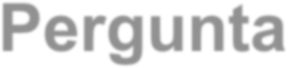 G-L-P-T-R-I-C-[L ou I]-A-V-[G ou A]
WIPO PUBLIC
129
Variantes de sequências
Pergunta: Que parágrafo se aplica à divulgação seguinte?
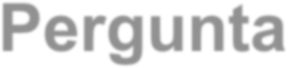 G-L-P-T-R-I-C-[L or I]-A-V-[G or A]
A: Parágrafo 94:
"Qualquer sequência variante identificada como uma única sequência com  resíduos alternativos enumerados em uma ou mais posições deve ser incluída  na listagem de sequências e deve ser representada por uma única sequência,  onde os resíduos alternativos enumerados são representados pelo símbolo de  ambiguidade mais restritivo."
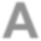 WIPO PUBLIC
130
Variantes de sequências
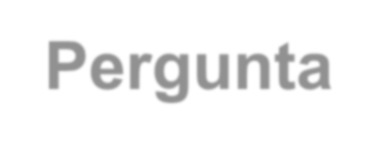 Pergunta: Que parágrafo se aplica à identificação seguinte?
Um espaço em branco na tabela indica que um aminoácido na variante é o  mesmo que o aminoácido correspondente na "Sequência" e um "-" indica a  supressão do aminoácido correspondente na "Sequência".
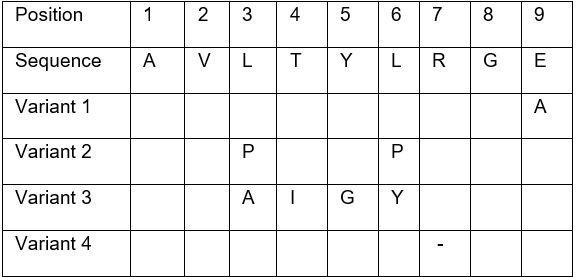 WIPO PUBLIC
131
Variantes de sequências
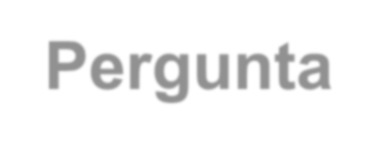 Pergunta: Que parágrafo se aplica à identificação seguinte?
Um espaço em branco na tabela indica que um aminoácido na variante é o  mesmo que o aminoácido correspondente na "Sequência" e um "-" indica a  supressão do aminoácido correspondente na "Sequência".
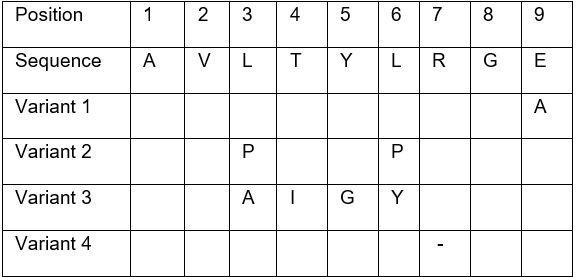 A: Parágrafo 93
"Uma sequência primária e qualquer variante desta sequência, cada uma  identificada pela enumeração de seus resíduos e abrangidas pelo parágrafo 7,  devem ser todas incluídas na listagem de sequências e seu próprio número identificador de sequência deve ser atribuído a cada uma."
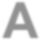 WIPO PUBLIC
132
Variantes de sequências
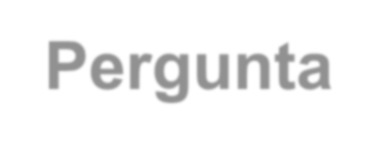 Pergunta: Que parágrafo se aplica à identificação seguinte?
A sequência seguinte é identificada numa figura:
Met-Gly-Ala-Ile-Pro-Asp-Val-Lys-Arg-Ala-Cys-Trp (Sequência 1)

A especificação contém as informações seguintes sobre a Sequência 1:
… em alguns modos de realização, a valina na posição 7 da sequência 1 é  substituída por alanina…
WIPO PUBLIC
133
Variantes de sequências
Pergunta: Que parágrafo se aplica à identificação seguinte?
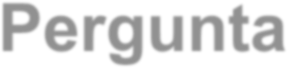 A sequência seguinte é identificada numa figura:
Met-Gly-Ala-Ile-Pro-Asp-Val-Lys-Arg-Ala-Cys-Trp (Sequência 1)

A especificação contém as informações seguintes sobre a Sequência 1:
… em alguns modos de realização, a valina na posição 7 da sequência 1 é  substituída por alanina…
A: Parágrafo 95(a): "Qualquer sequência variante identificada apenas por referência a uma  ou mais supressões, inserções ou substituições numa sequência primária na listagem de  sequências deve ser incluída na listagem de sequências. Quando incluída na listagem de  sequências, tal sequência variante:
(a) pode ser representada por uma anotação da sequência primária, sempre que  contenha uma ou mais variações em uma única localização ou em múltiplas localizações  distintas e que estas variações ocorram de maneira independente;"
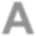 WIPO PUBLIC
134
Variantes de sequências
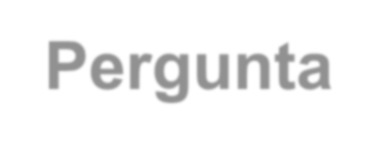 Pergunta: Que parágrafo se aplica à identificação seguinte?
A sequência seguinte é identificada numa figura:
Met-Gly-Ala-Ile-Pro-Asp-Val-Lys-Arg-Ala-Cys-Trp (Sequência 1)

A especificação contém as informações seguintes sobre a Sequência 1:
… se a valina na posição 7 da sequência 1 for substituída por alanina então a  alanina na posição 10 será substituída por valina…
WIPO PUBLIC
135
Variantes de sequências
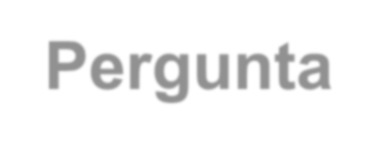 Pergunta: Que parágrafo se aplica à identificação seguinte?
A sequência seguinte é identificada numa figura:
Met-Gly-Ala-Ile-Pro-Asp-Val-Lys-Arg-Ala-Cys-Trp (Sequência 1)

A especificação contém as informações seguintes sobre a Sequência 1:
… se a valina na posição 7 da sequência 1 for substituída por alanina então a  alanina na posição 10 será substituída por valina…
A: Parágrafo 95(b): Qualquer sequência variante identificada apenas por referência a uma  ou mais supressões, inserções ou substituições numa sequência primária na listagem de  sequências deve ser incluída na listagem de sequências. Quando incluída na listagem de  sequências, tal sequência variante:
(b) deve ser representada como uma sequência individual e seu próprio número  identificador de sequência lhe deve ser atribuído sempre que contenha variações em  múltiplas localizações distintas e que estas variações ocorram de maneira  interdependente";
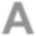 WIPO PUBLIC
117
Variantes de sequências
Anotação adequada
A chave de caracterização adequada para anotar uma variante depende  do tipo de molécula e da natureza da variação:
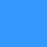 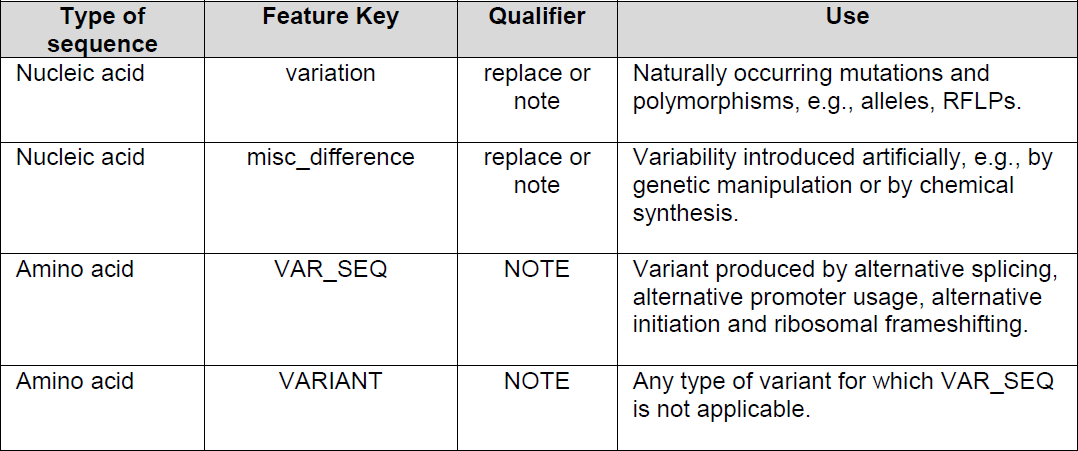 Norma ST.26 da OMPI, parágrafo 96
WIPO PUBLIC
118
Variantes de sequências
Símbolo de ambiguidade mais restritivo
A norma ST.26, parágrafos 15 e 27, estipula que quando um símbolo de  ambiguidade é necessário, "o símbolo de ambiguidade mais restritivo  deve ser usado…”

O que isso significa?

Por exemplo:
Numa sequência de nucleotídeos, se uma posição puder ser "a ou c", use  o símbolo de ambiguidade "m" em vez de "n".

Numa sequência de aminoácidos, se uma posição puder ser "L ou l", use o  símbolo de ambiguidade "J" em vez de "X".

Lembrem-se que "n" e "X" têm valores predefinidos, portanto sempre que "n"  ou "X" são usados com um valor que não seja o valor predefinido, é necessária uma  anotação.
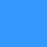 WIPO PUBLIC
136
Perguntas?
WIPO PUBLIC